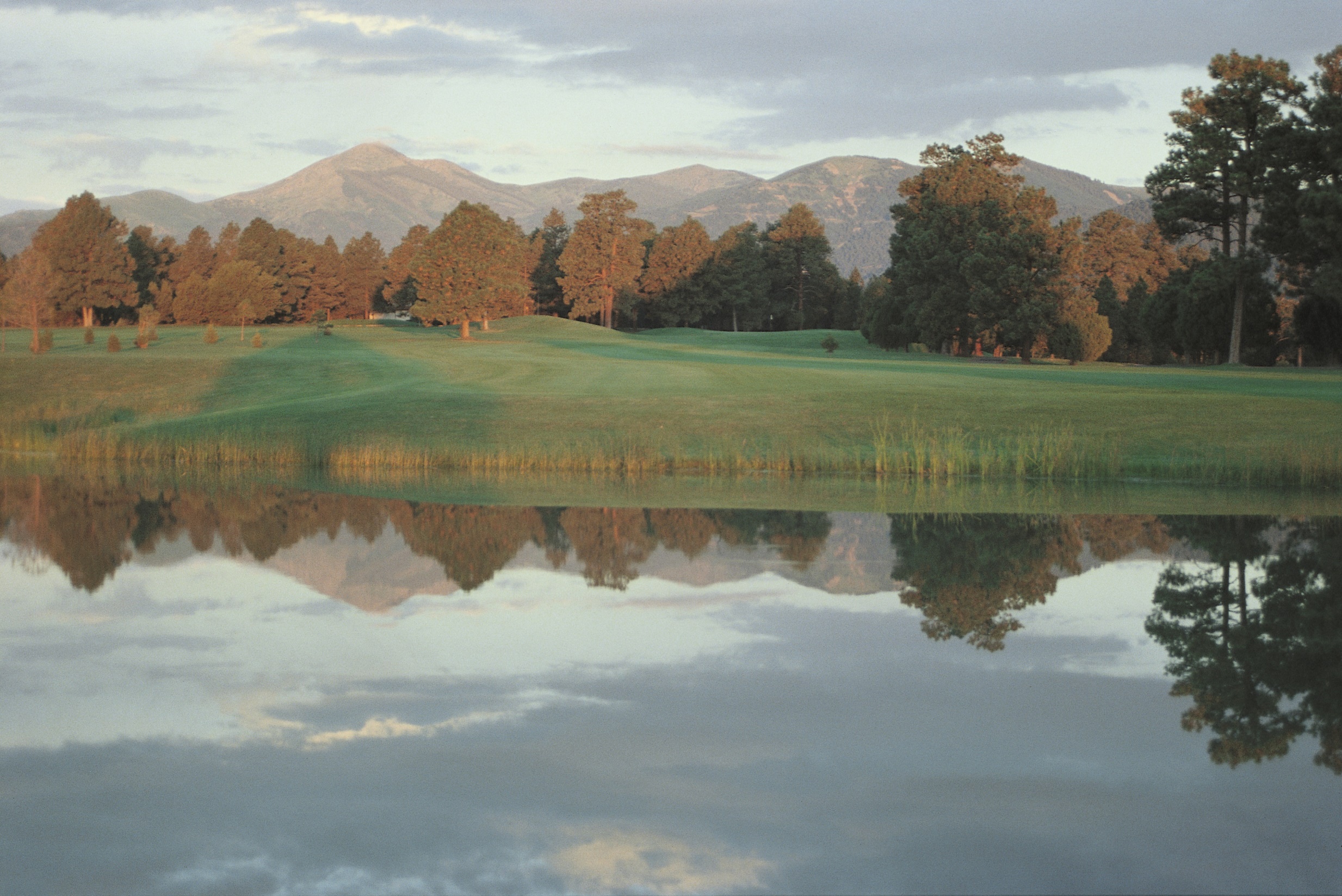 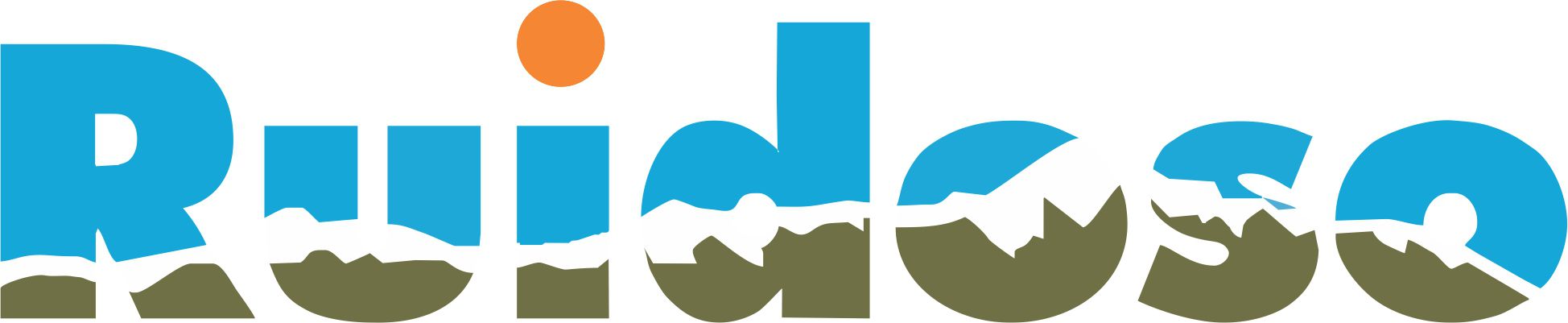 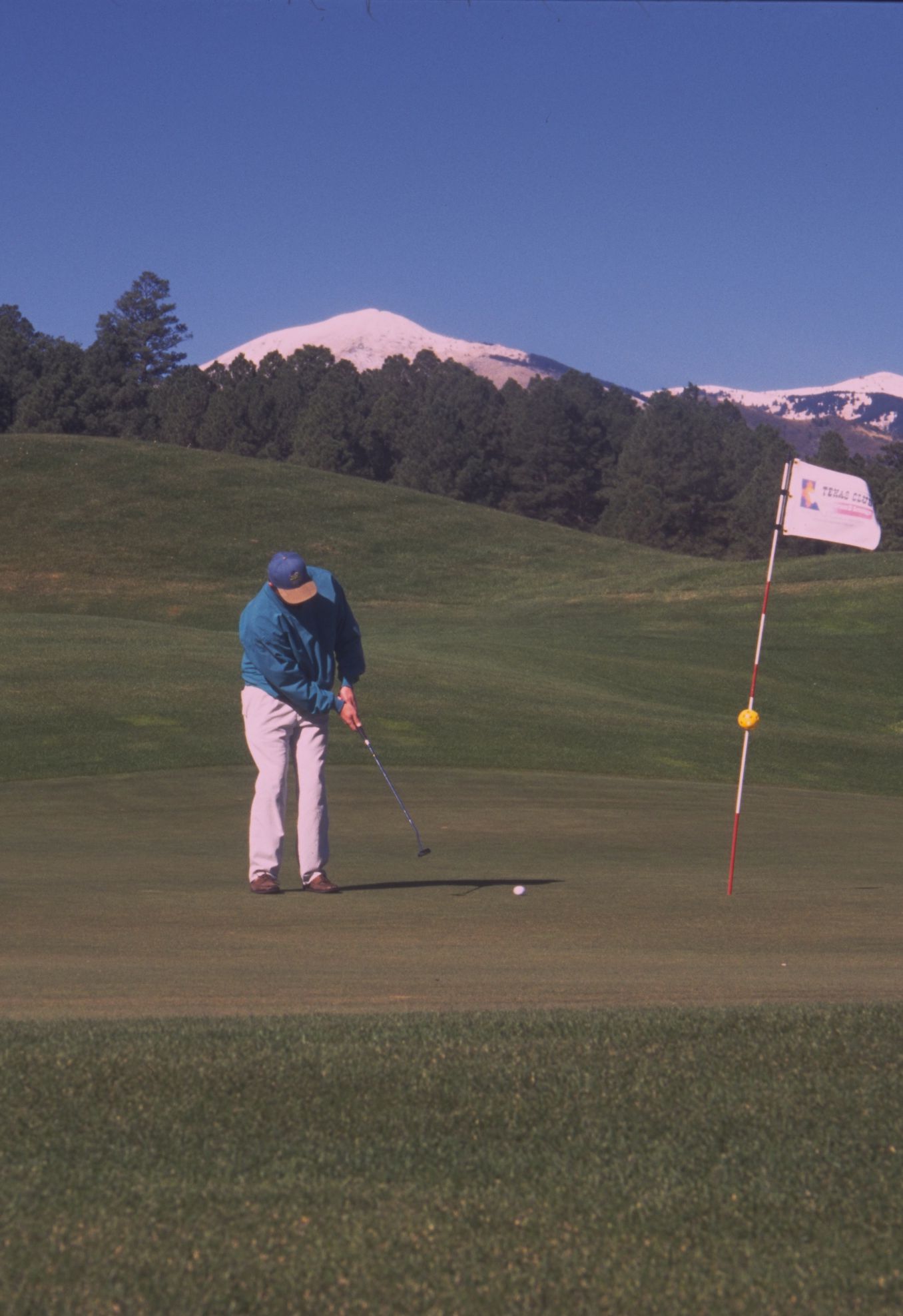 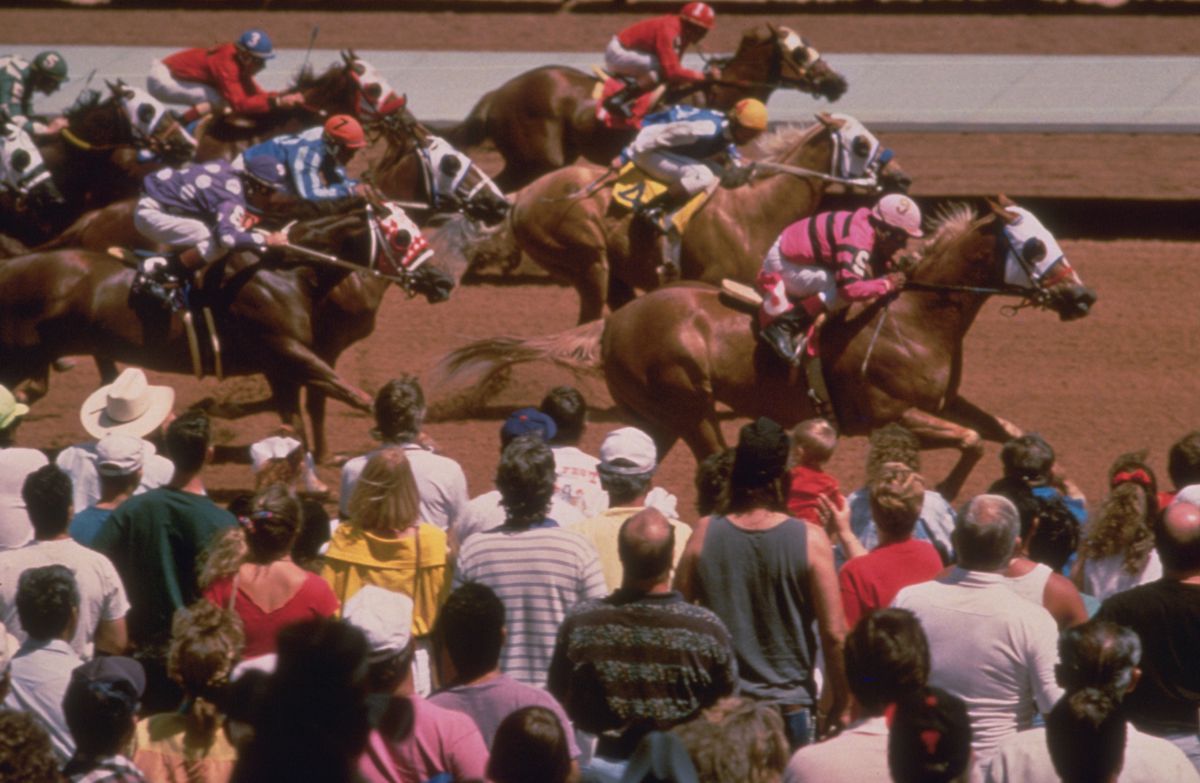 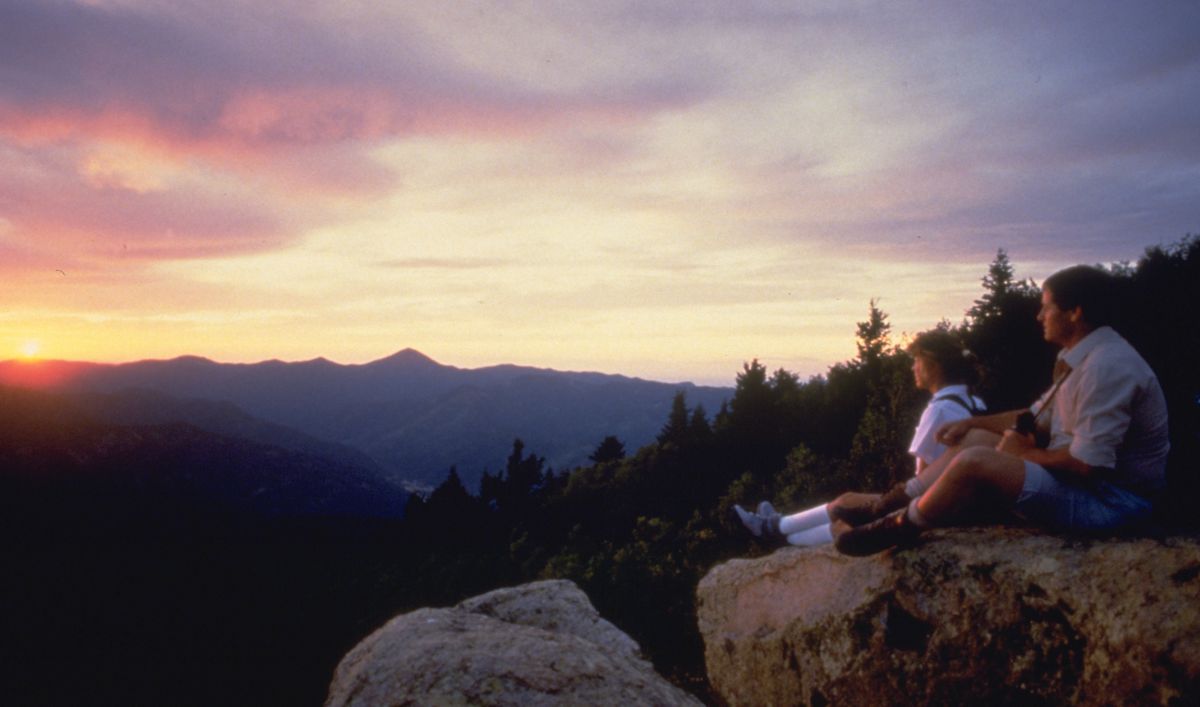 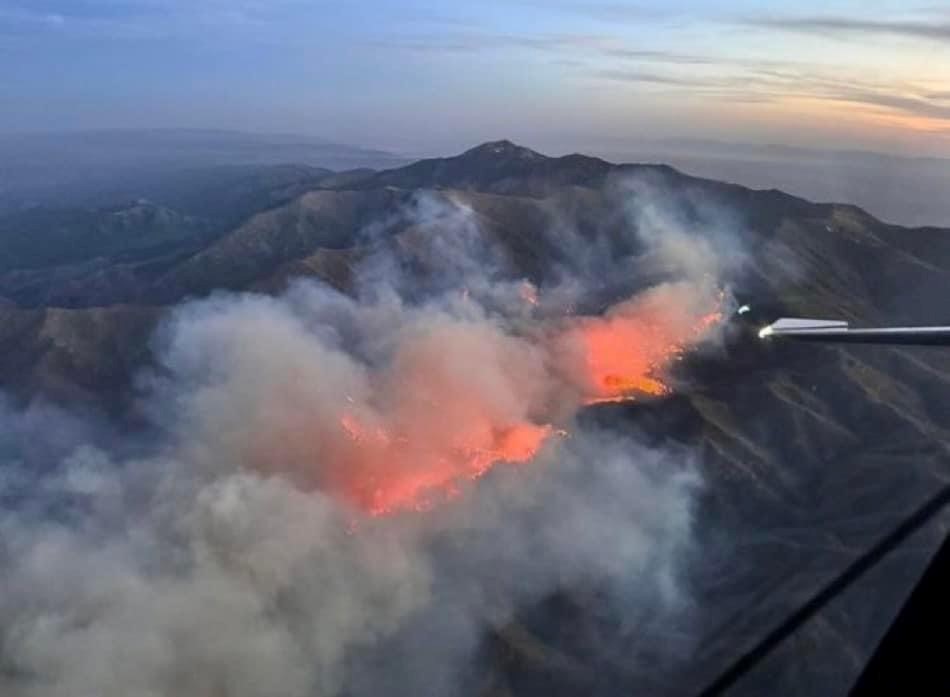 BLUE 2 FIRE
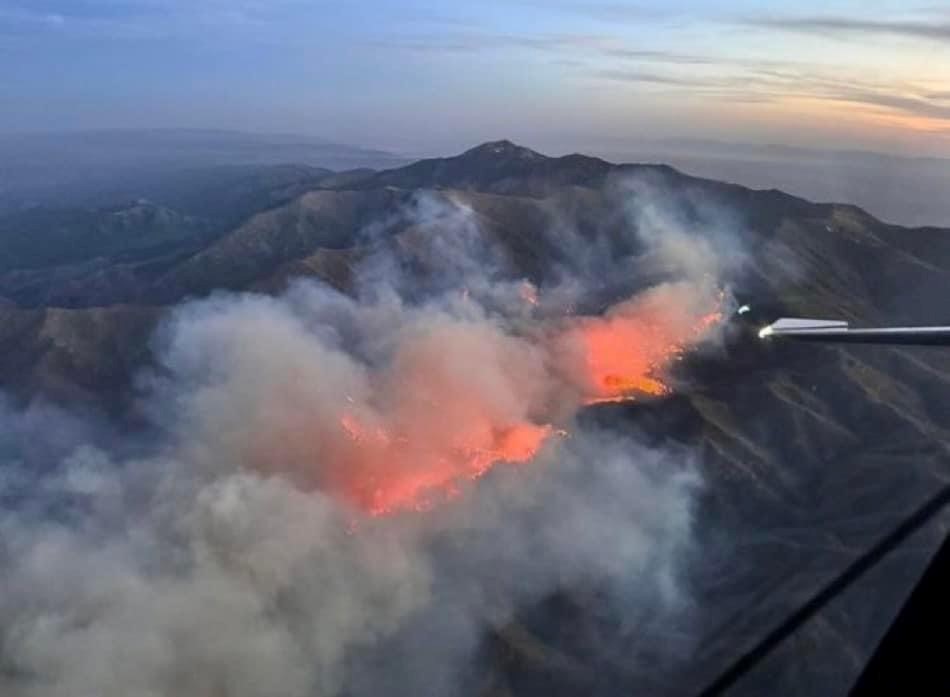 BLUE 2 FIRE
May 16, 2024
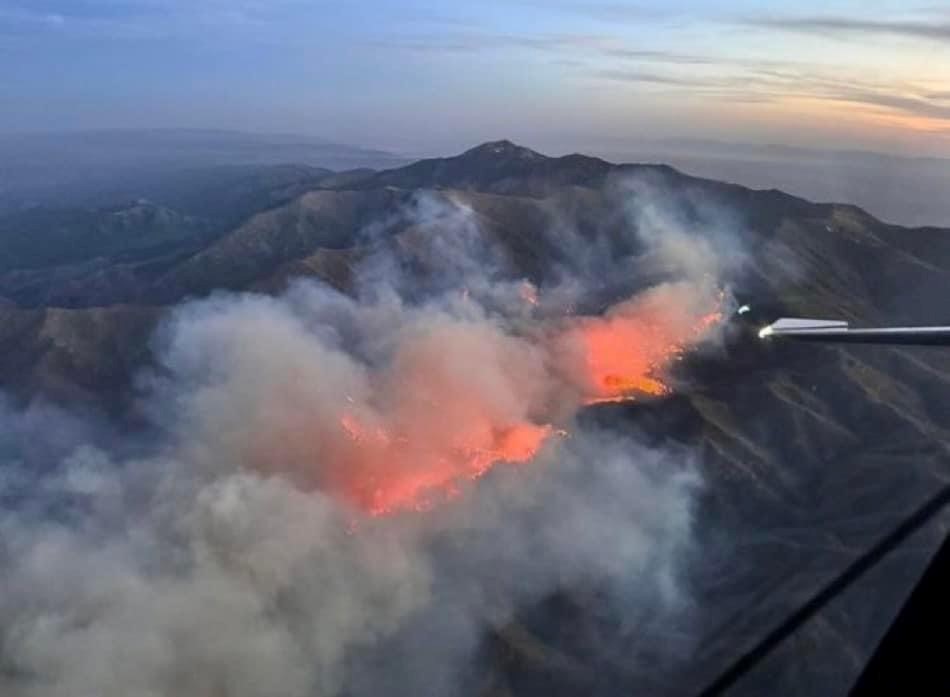 BLUE 2 FIRE
May 16, 2024
One week before 
Memorial Day Weekend
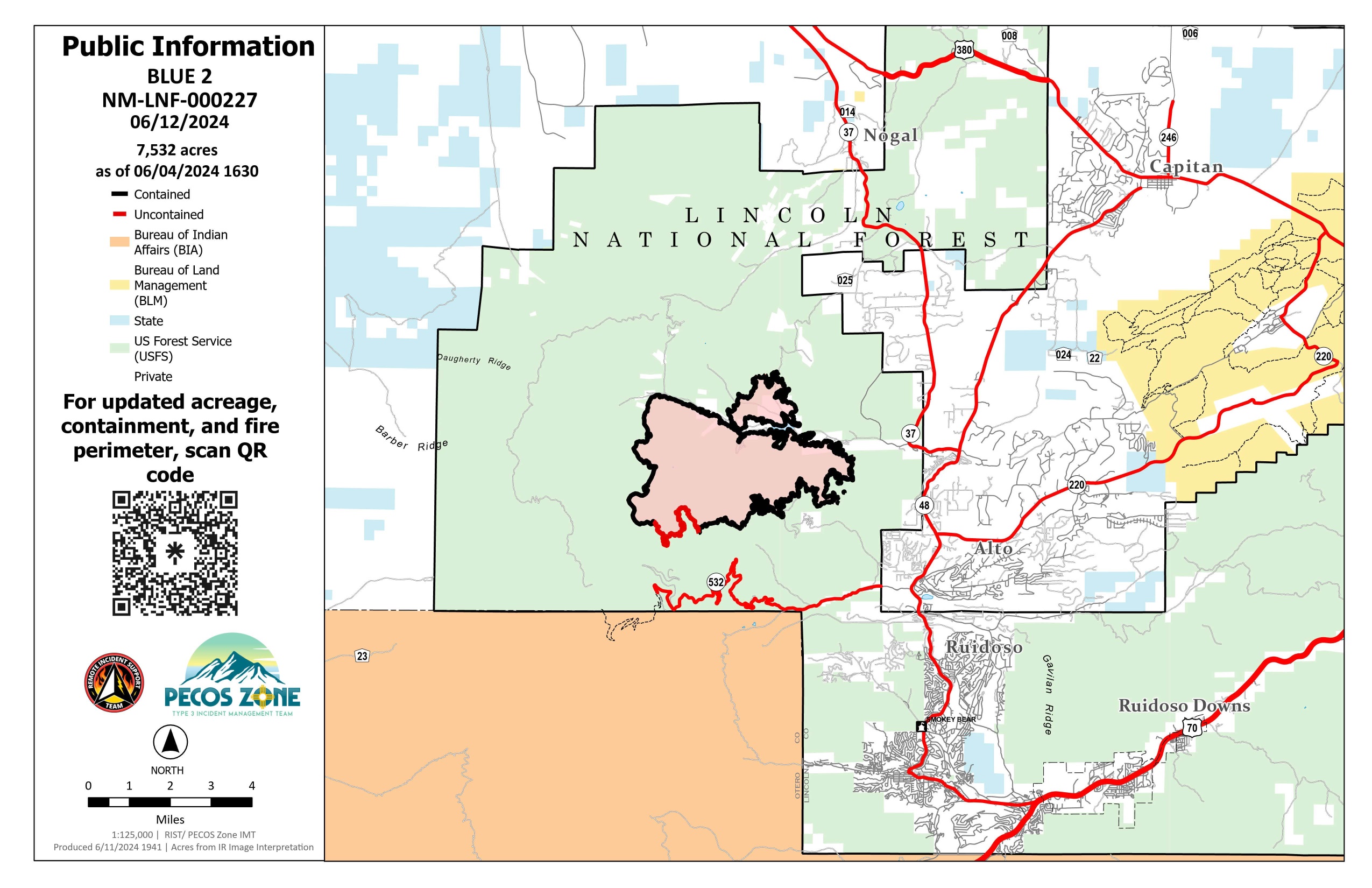 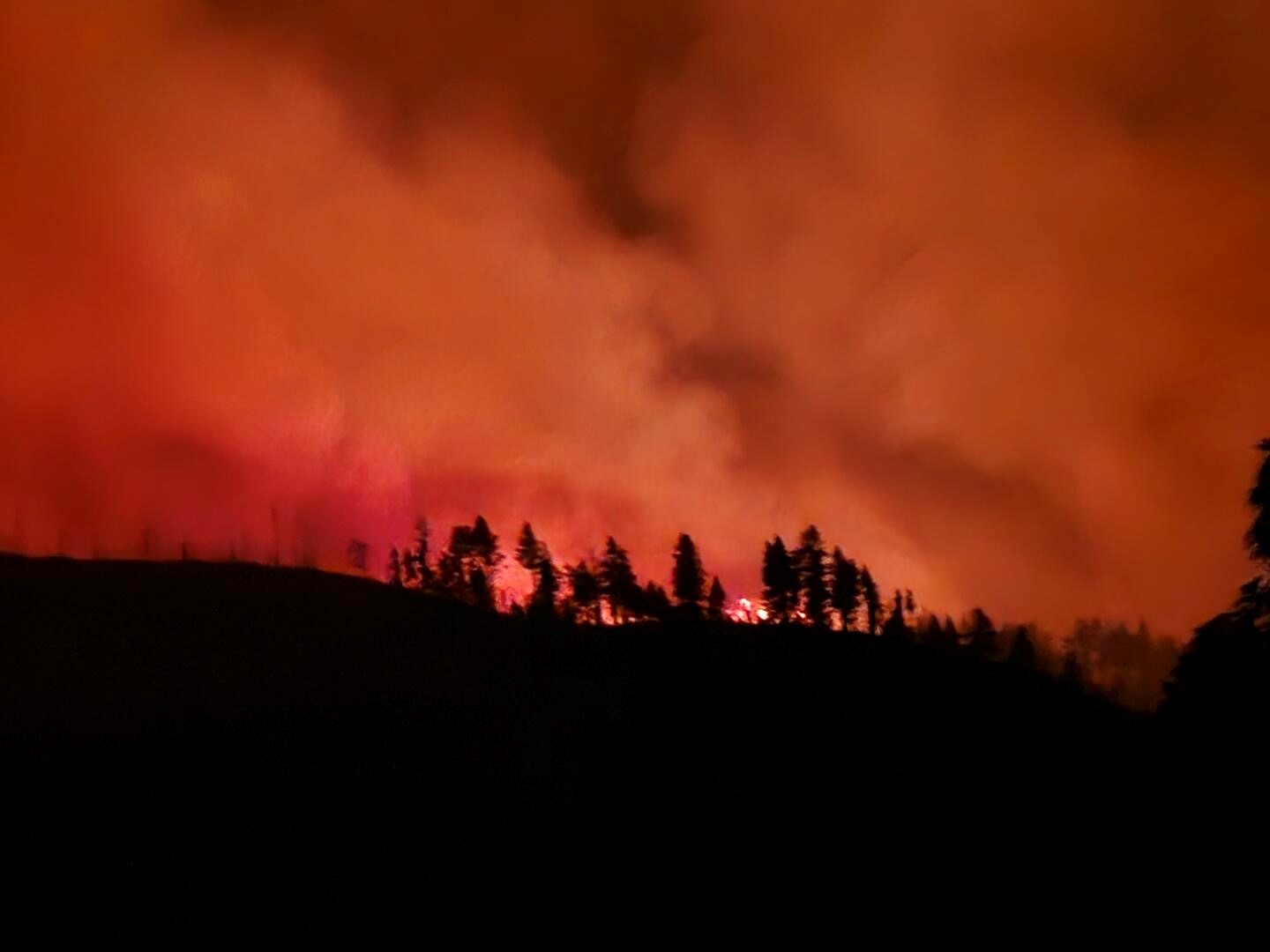 BLUE 2 FIRE
7,532 Acres Burned
Start Date: May 16, 2024
91% Containment on June 12, 2024
8% Moderate Burn Severity with No High Burn Areas
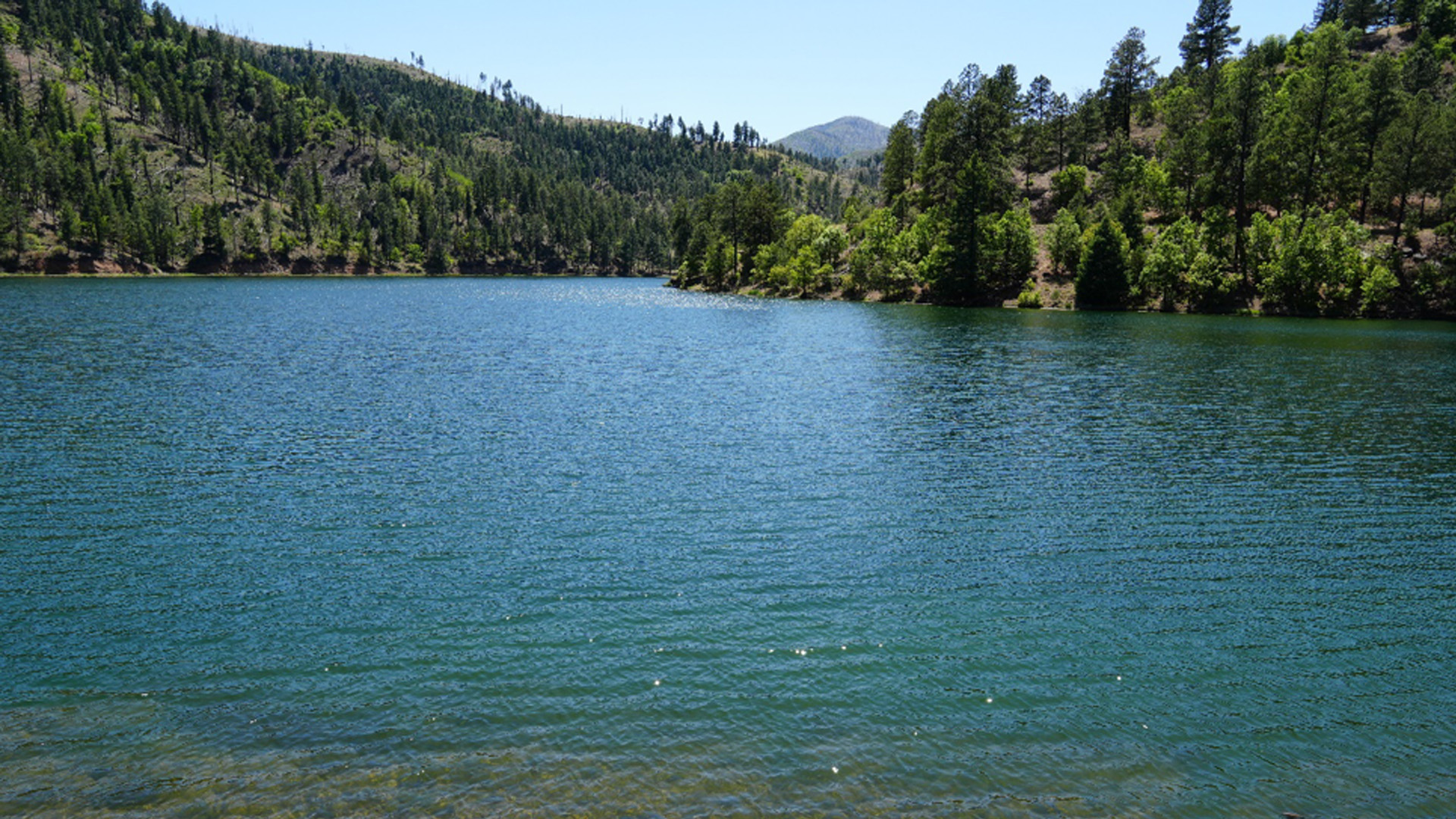 Bonito Lake reopening for fishing after over a decade of post-fire cleanup…
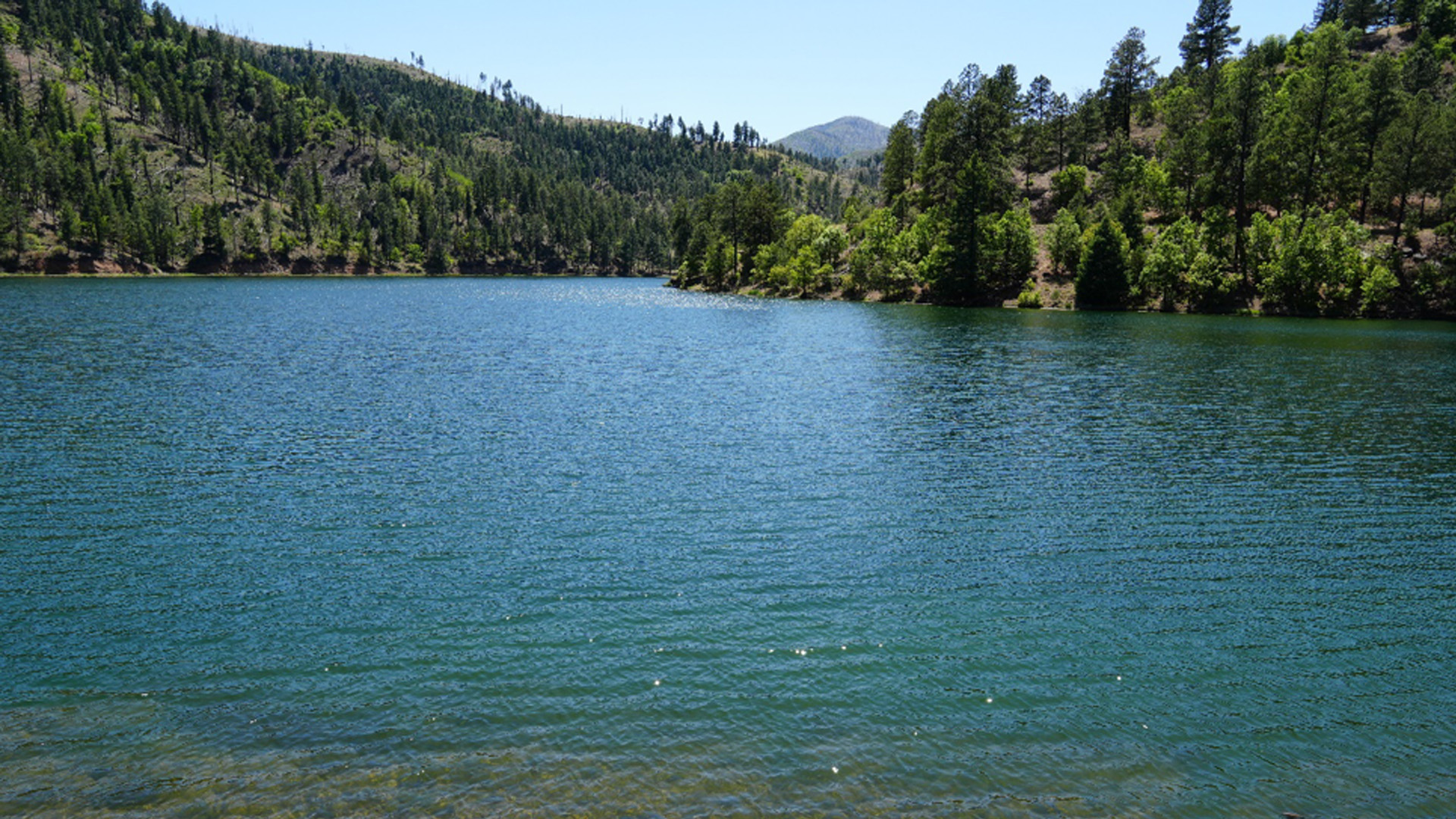 Bonito Lake reopening for fishing after over a decade of post-fire cleanup…

Just kidding
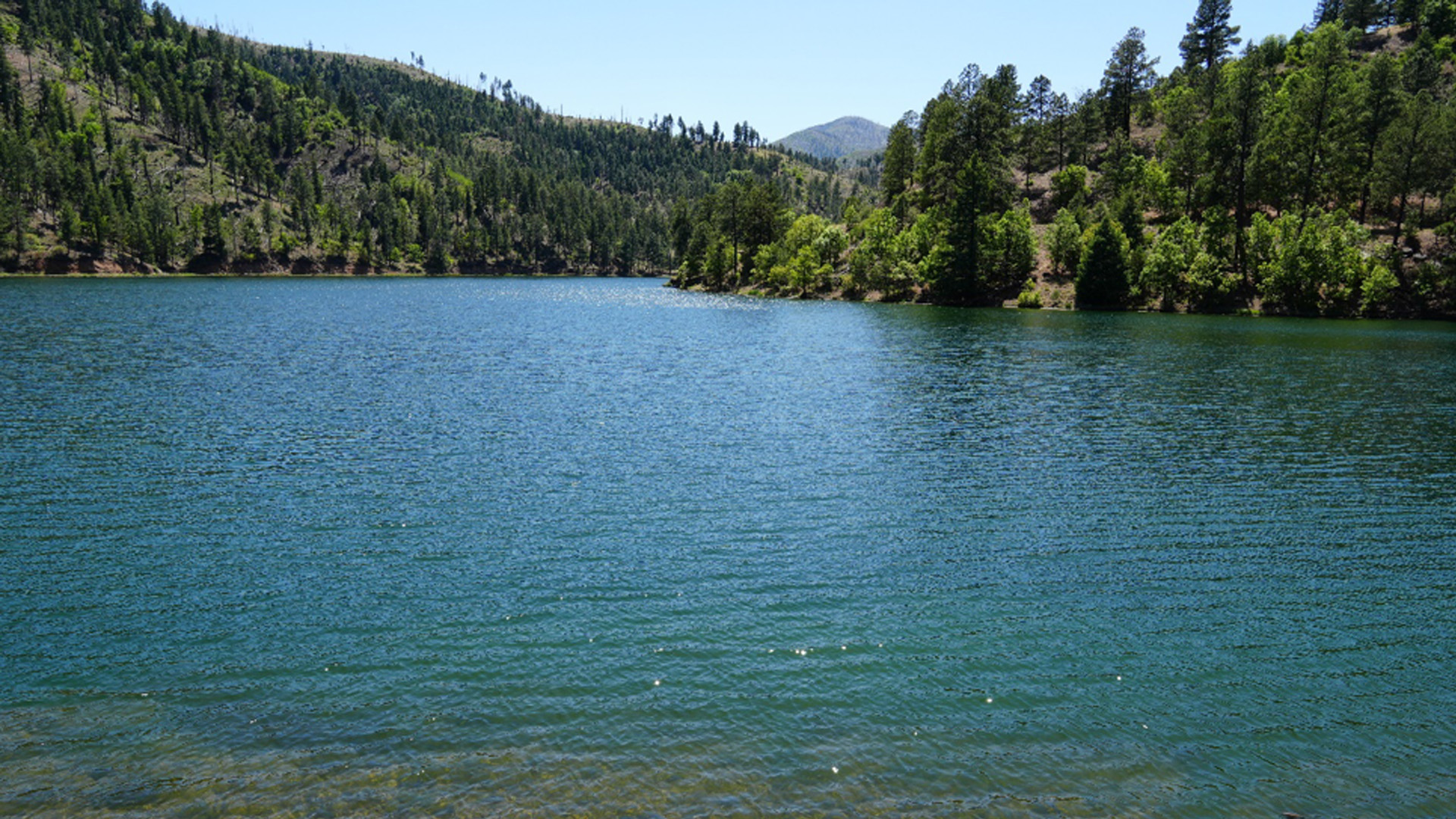 Bonito Lake reopening for fishing after over a decade of post-fire cleanup…

Just kidding

$1.5 Million in Emergency Watershed Protection funds to protect the lake
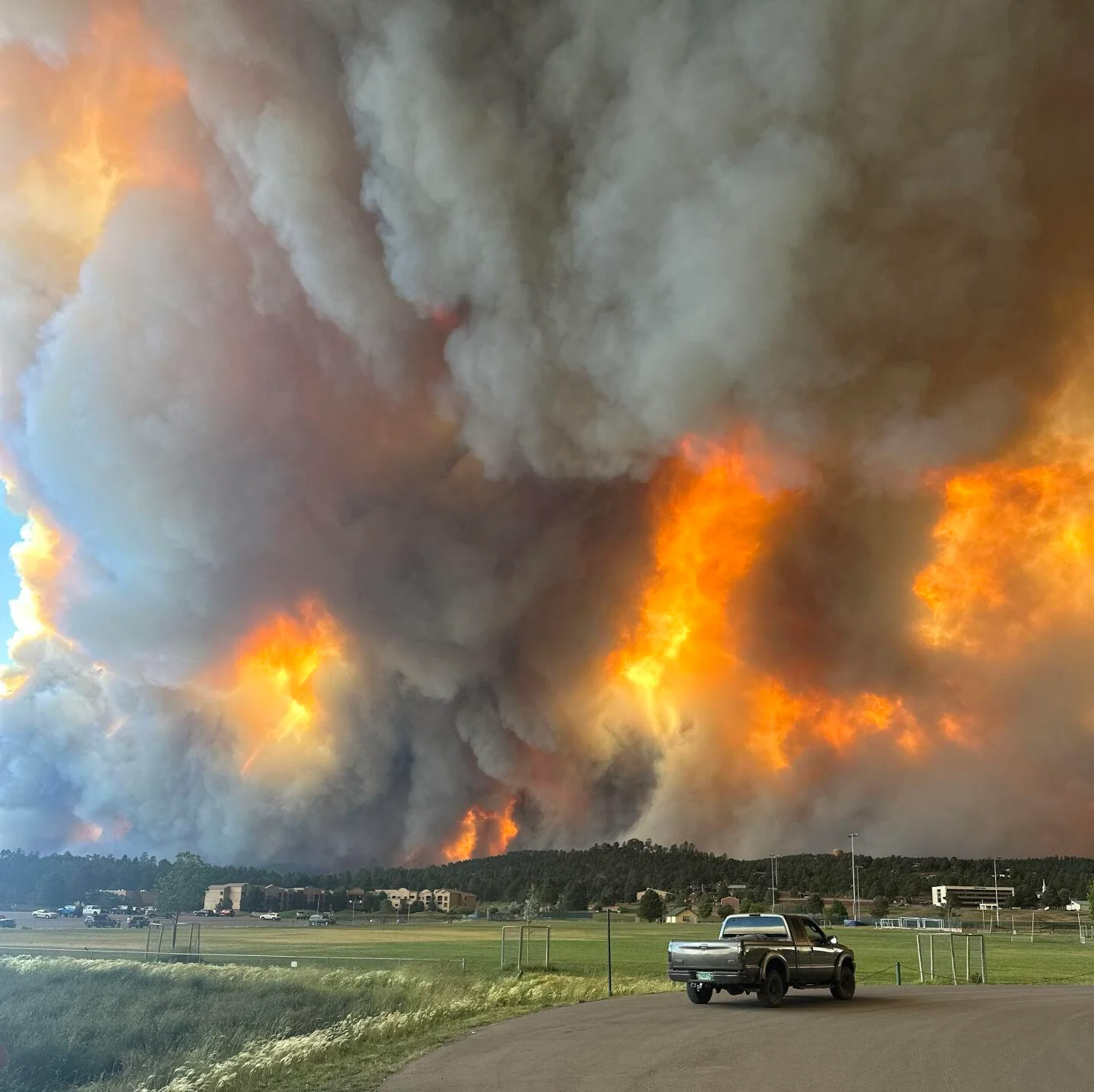 South Fork & Salt Fires
June 17, 2024
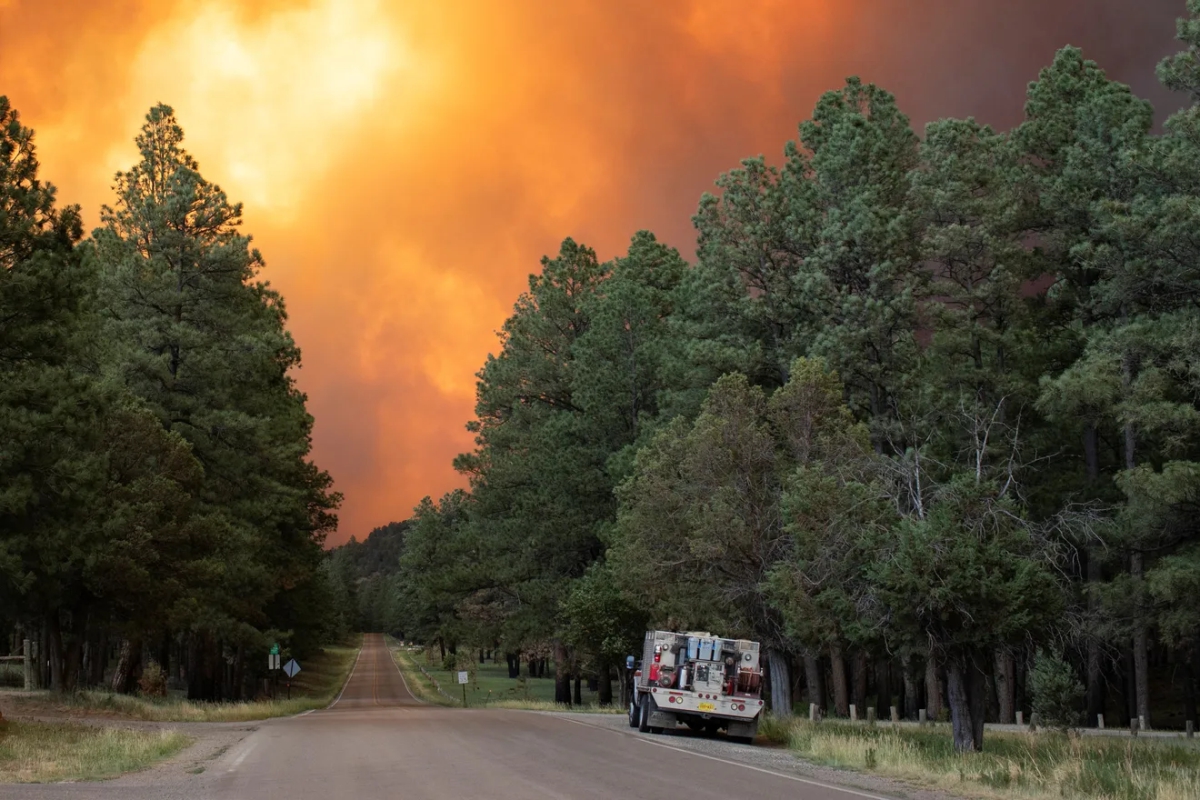 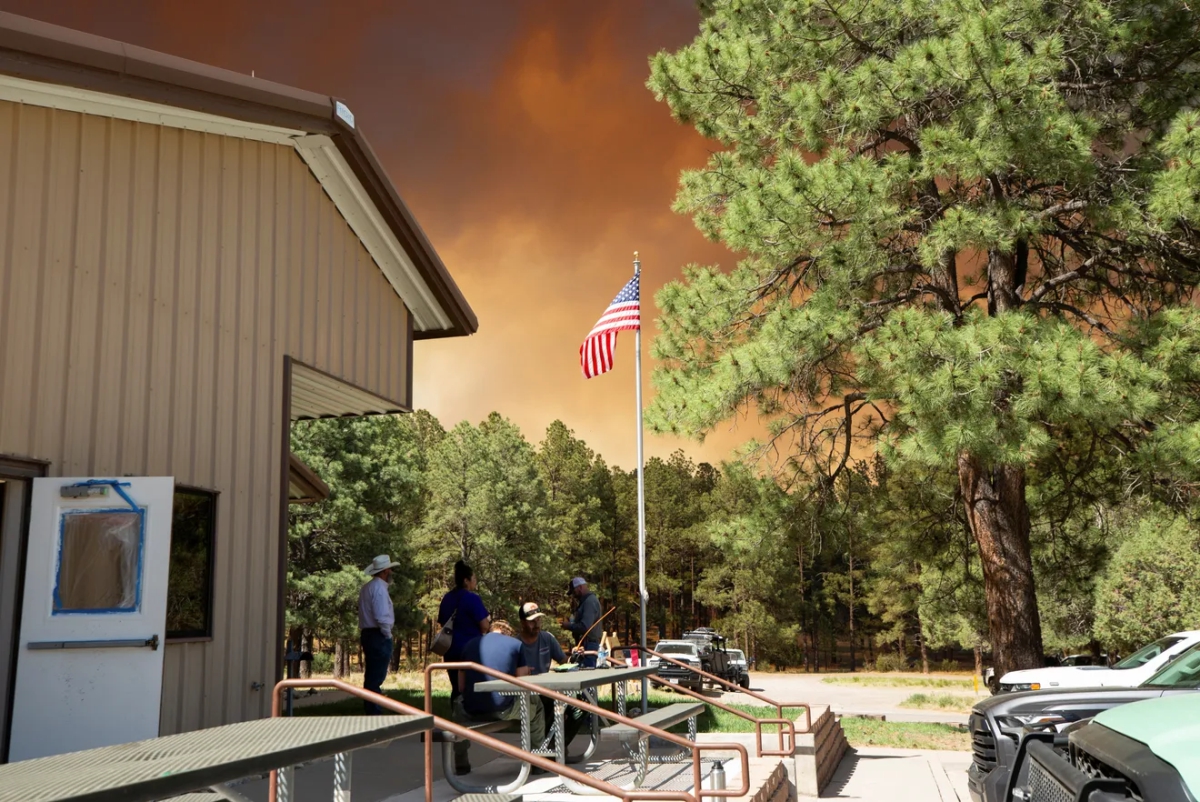 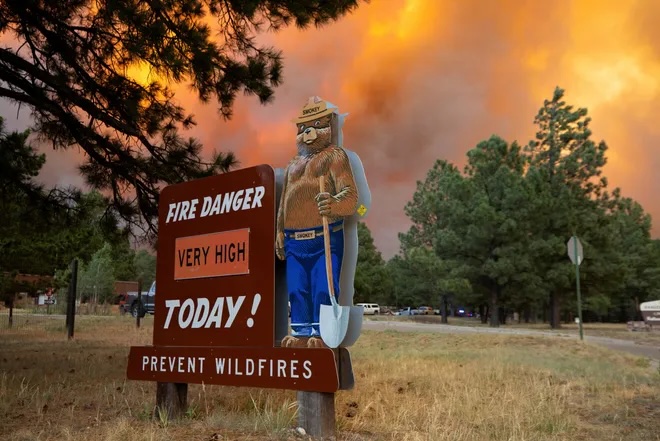 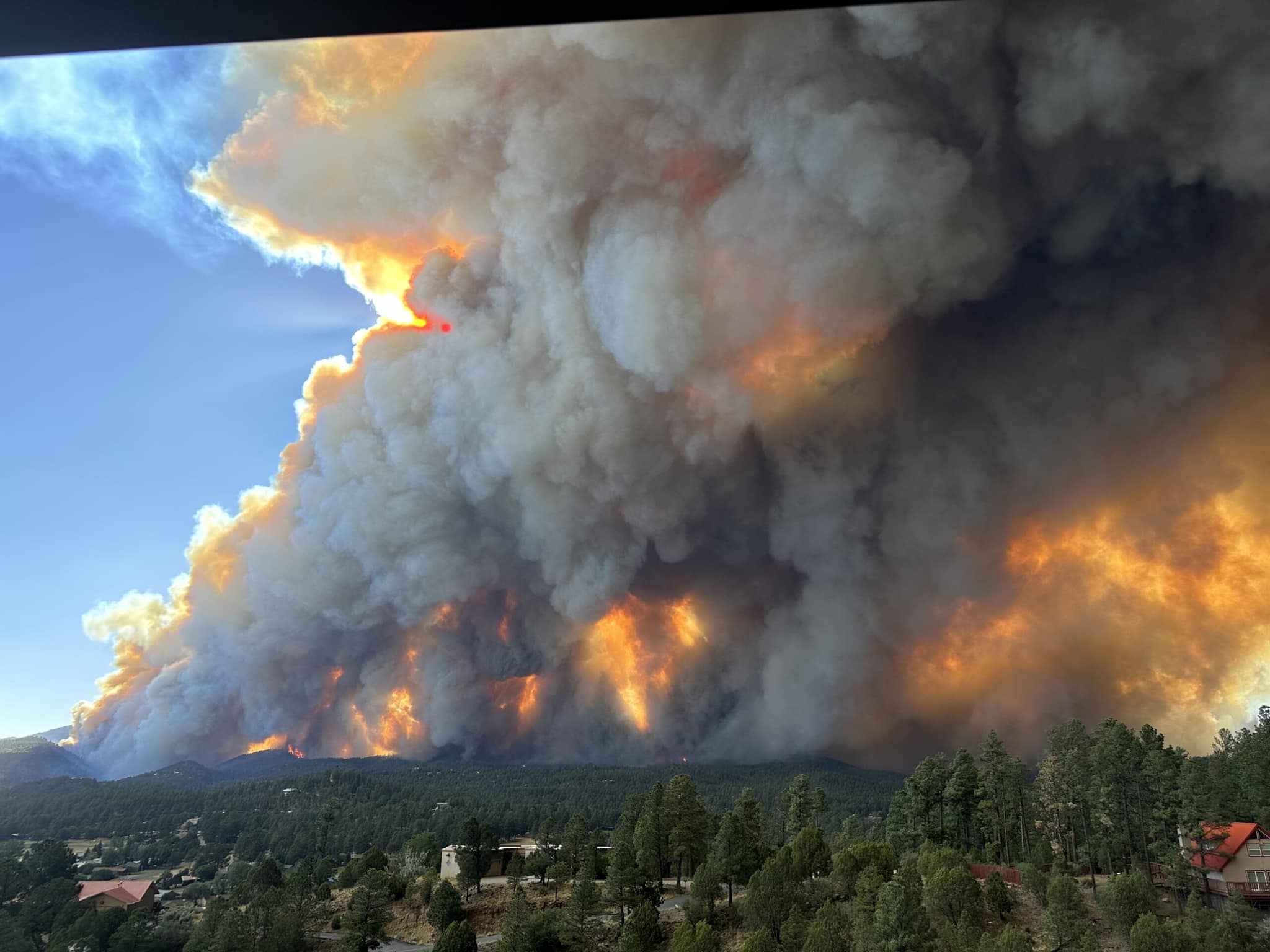 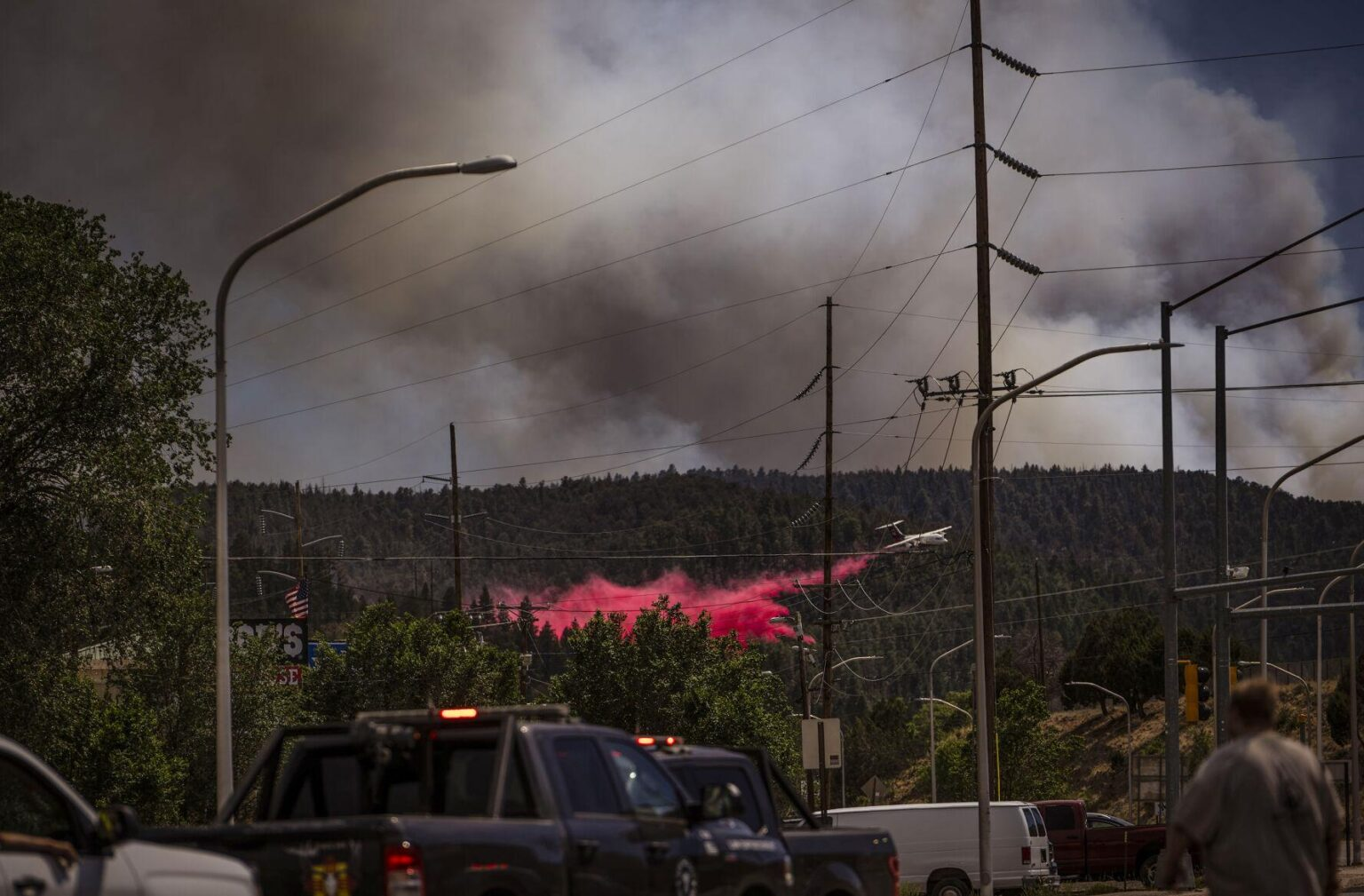 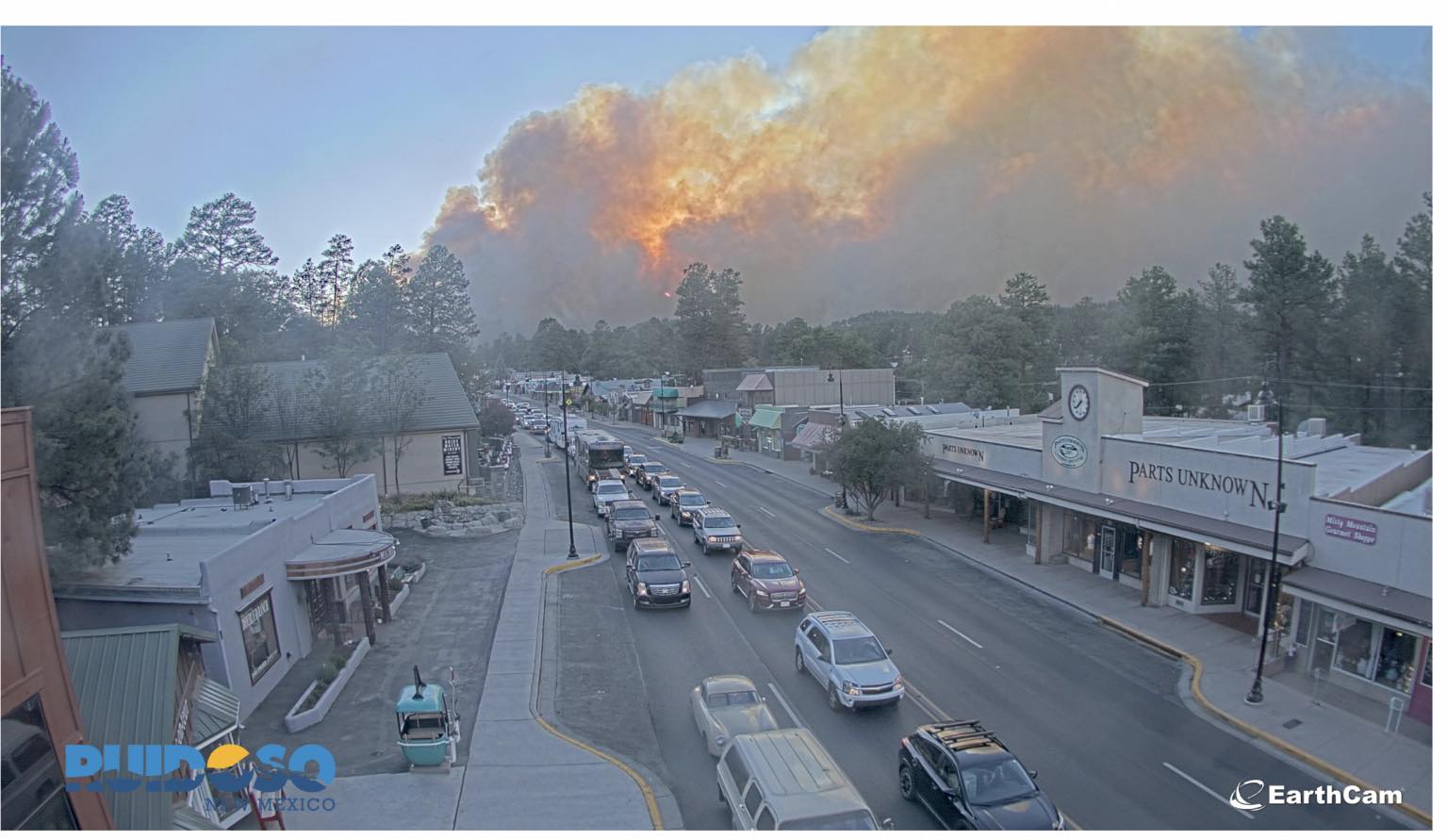 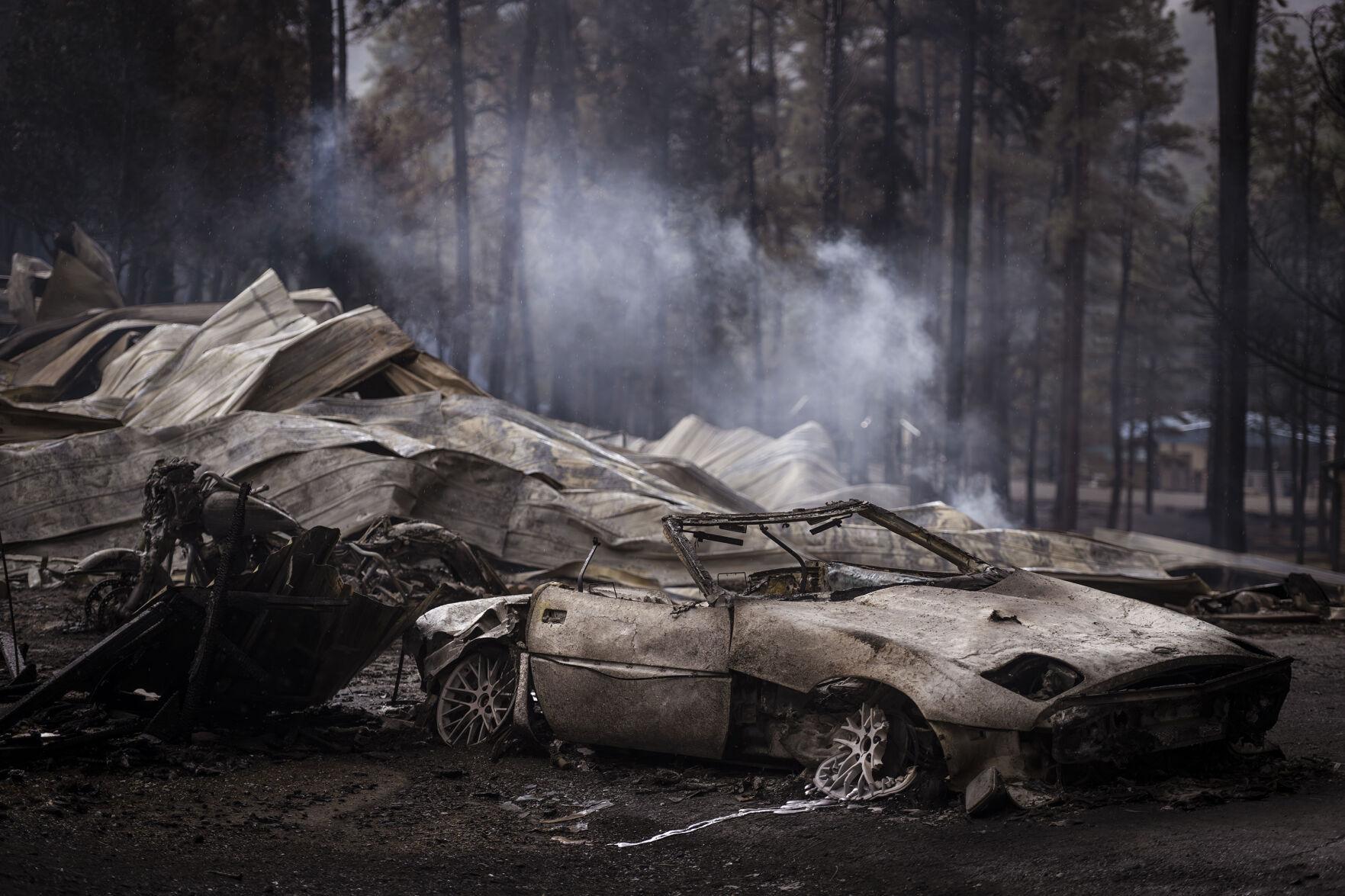 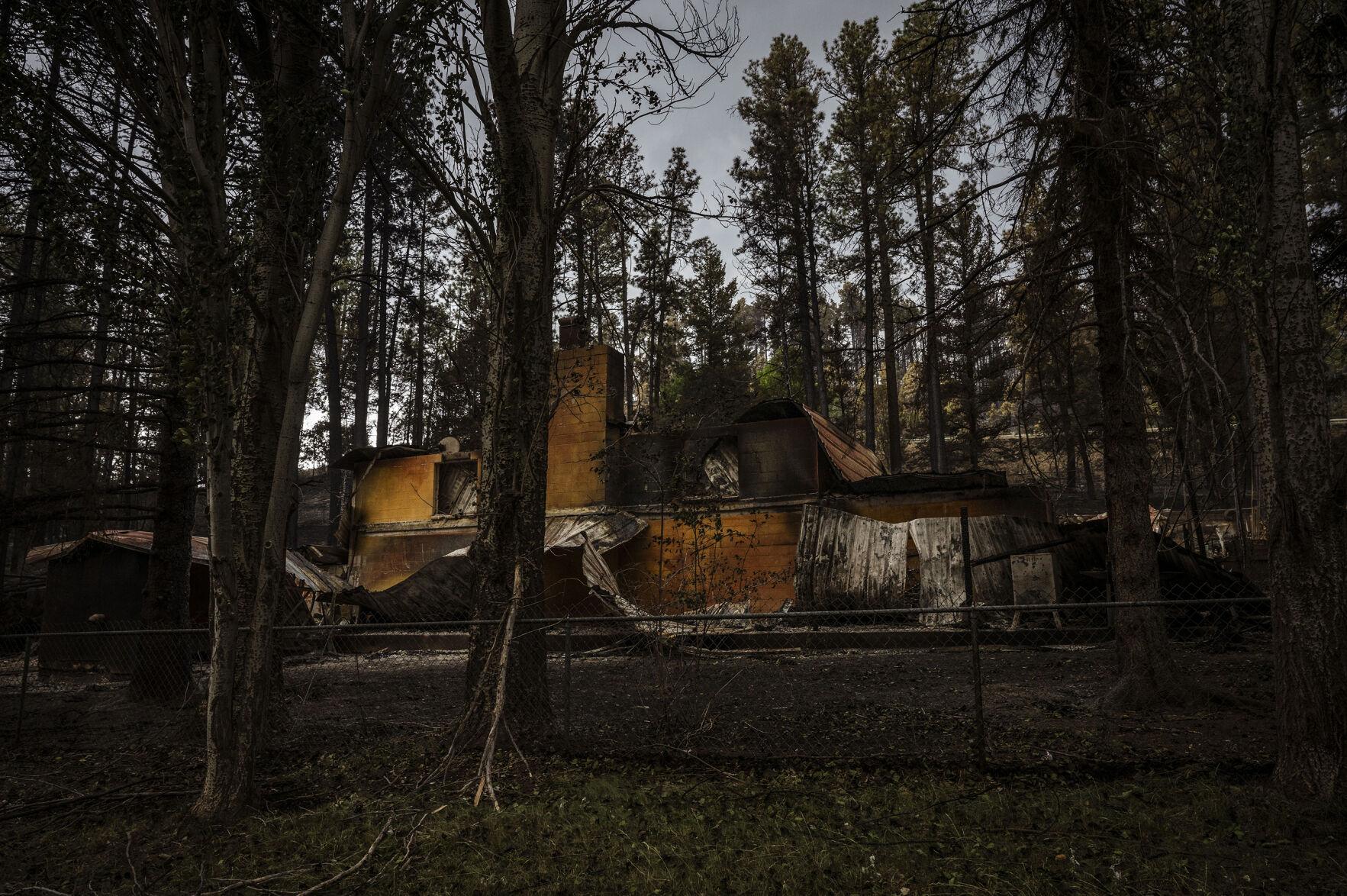 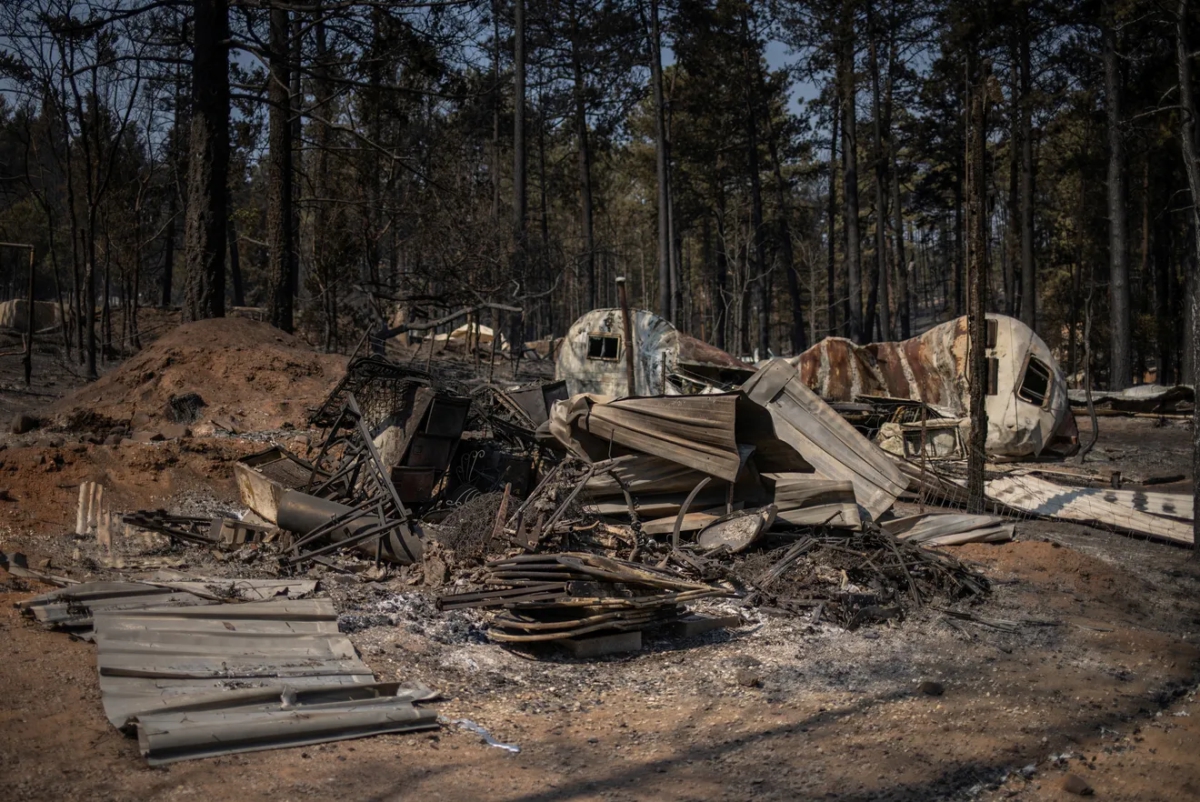 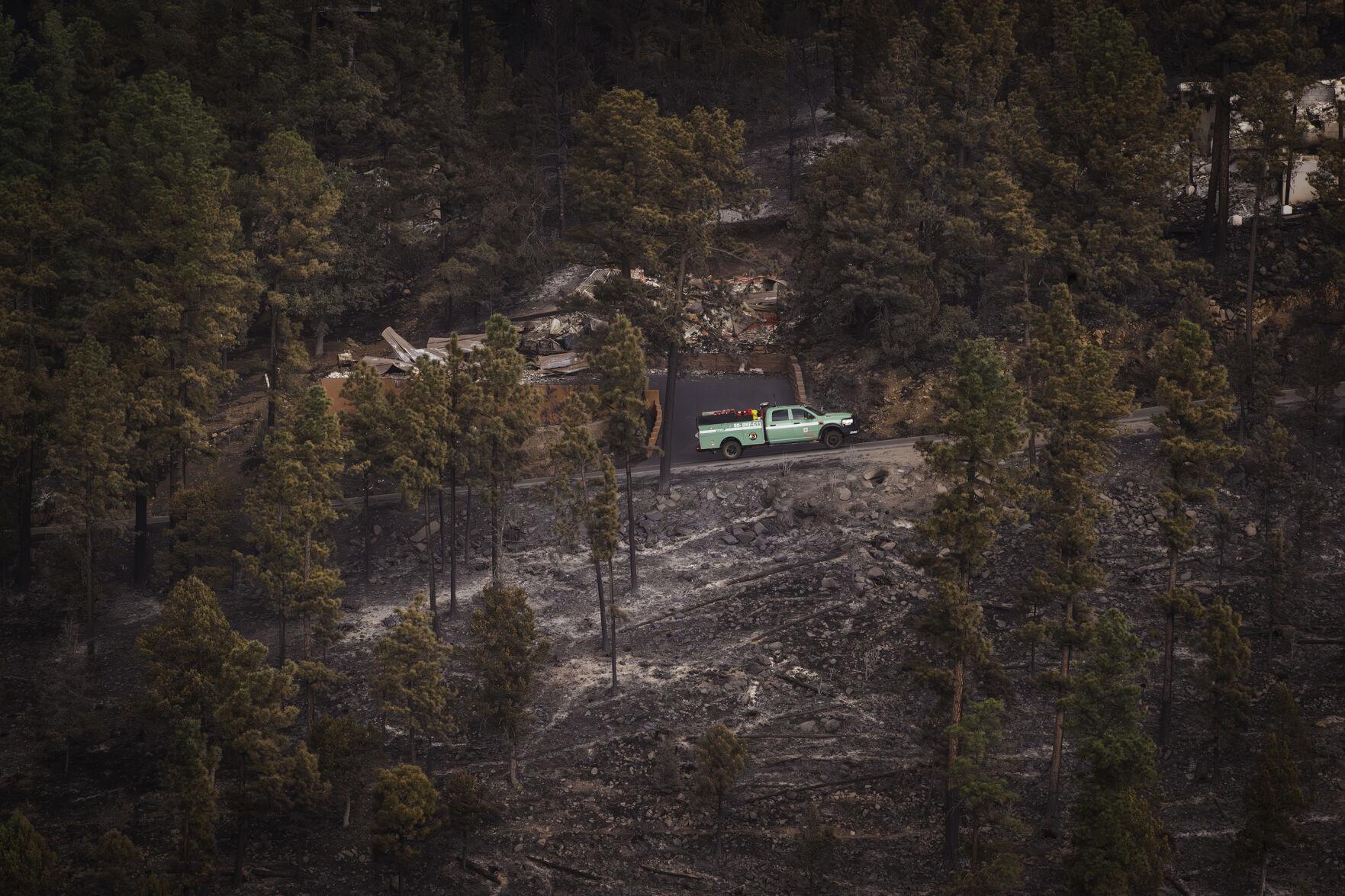 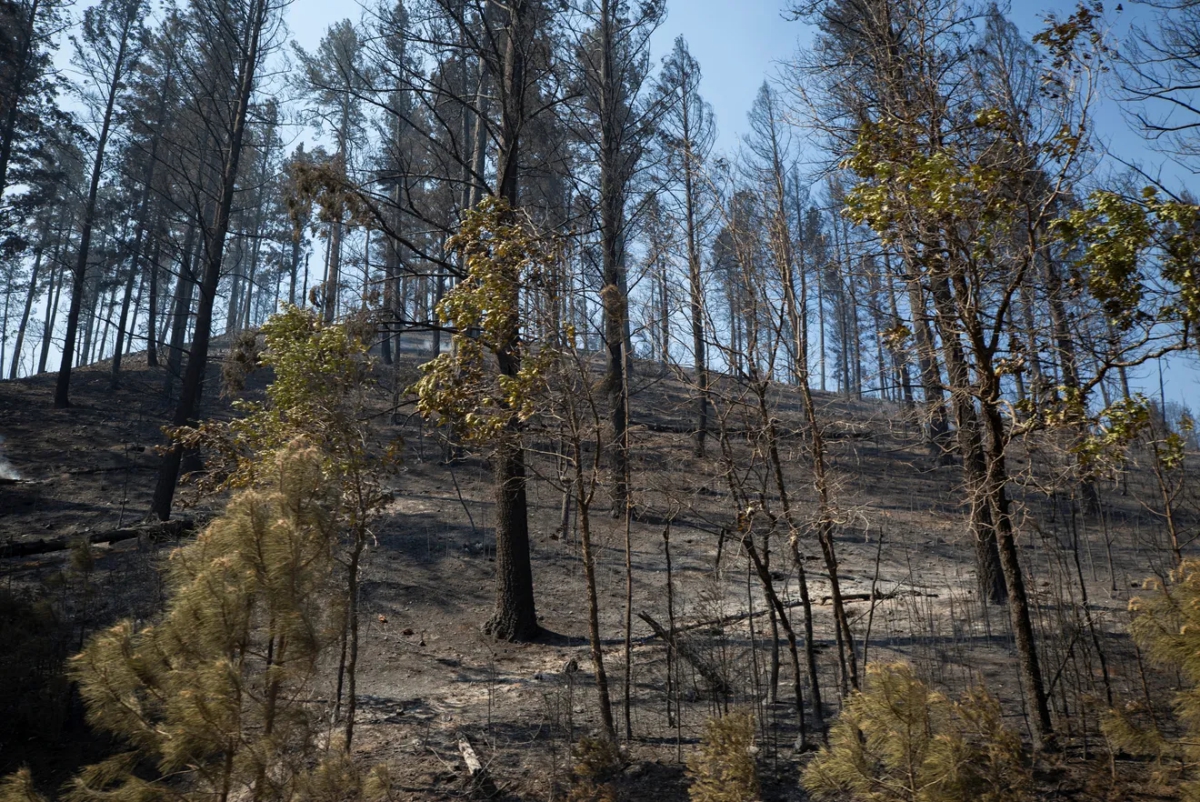 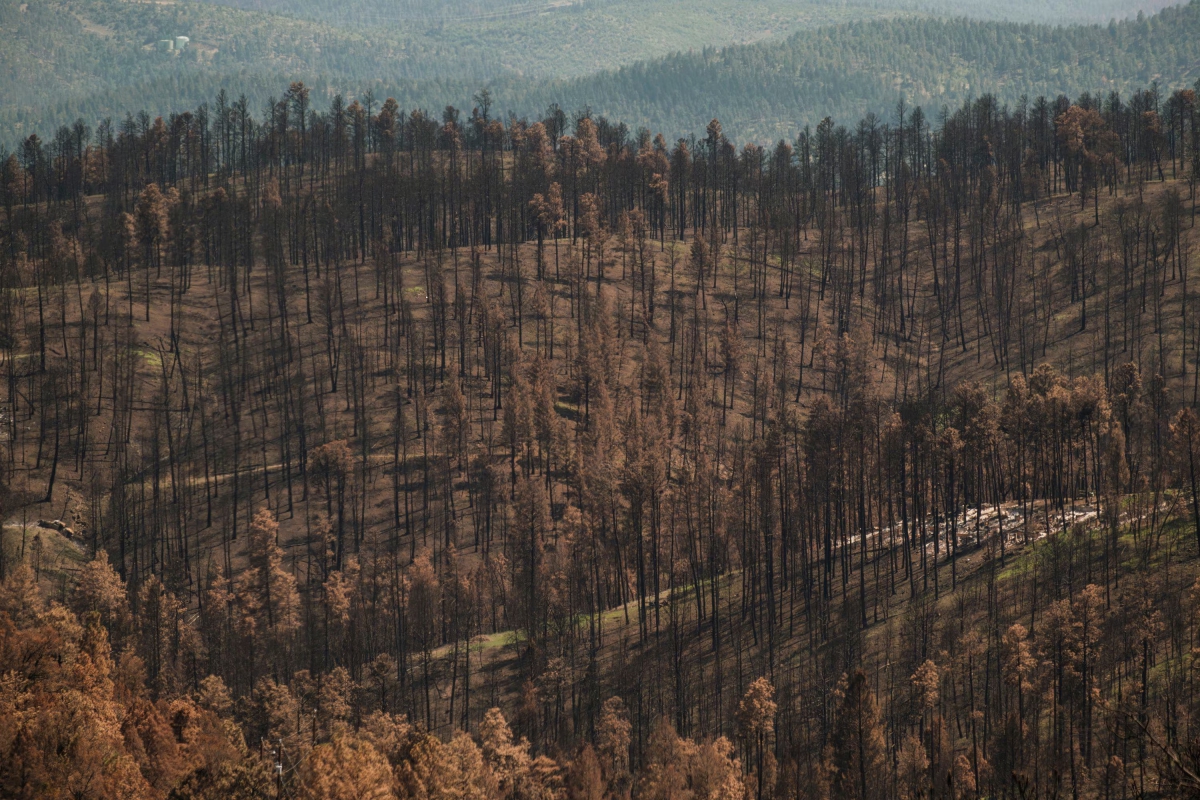 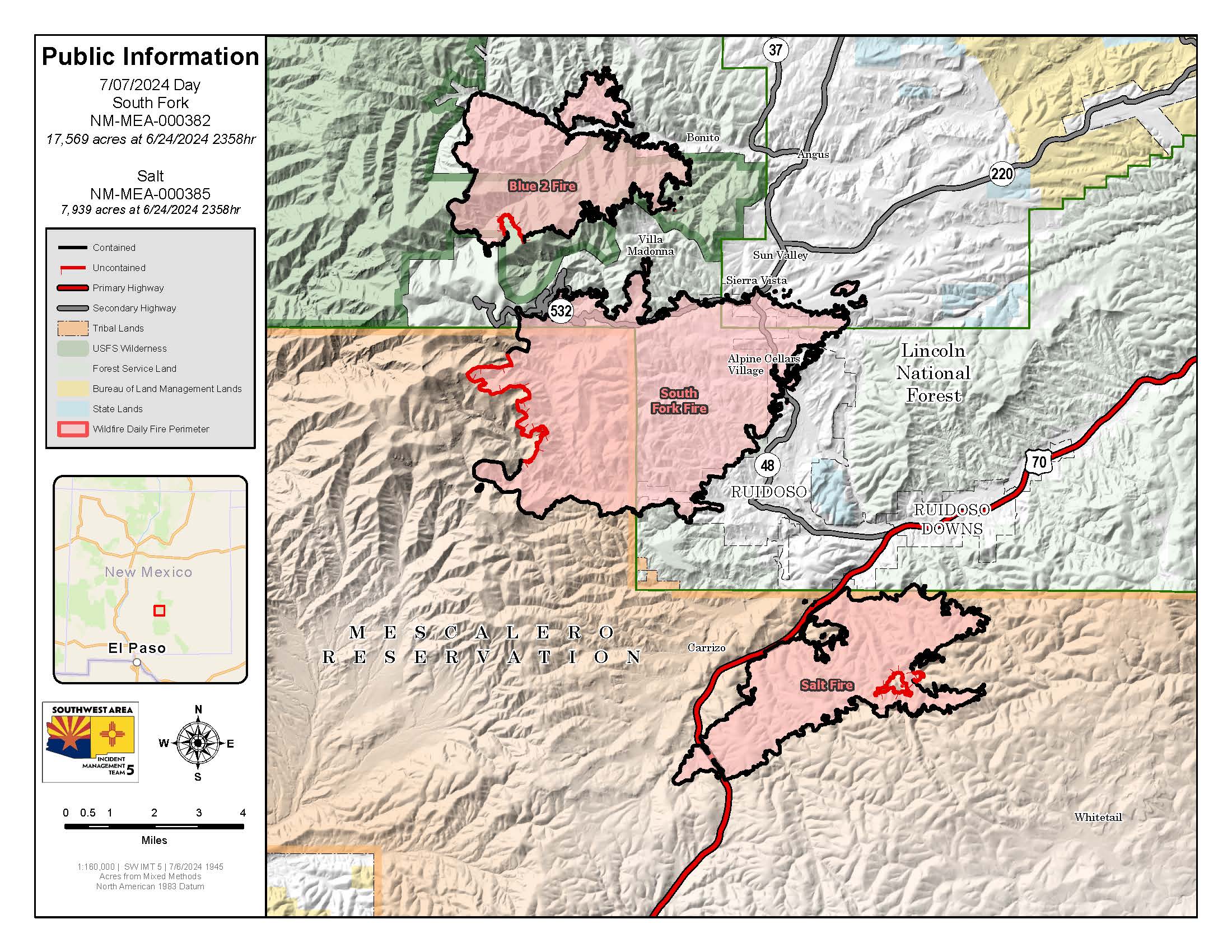 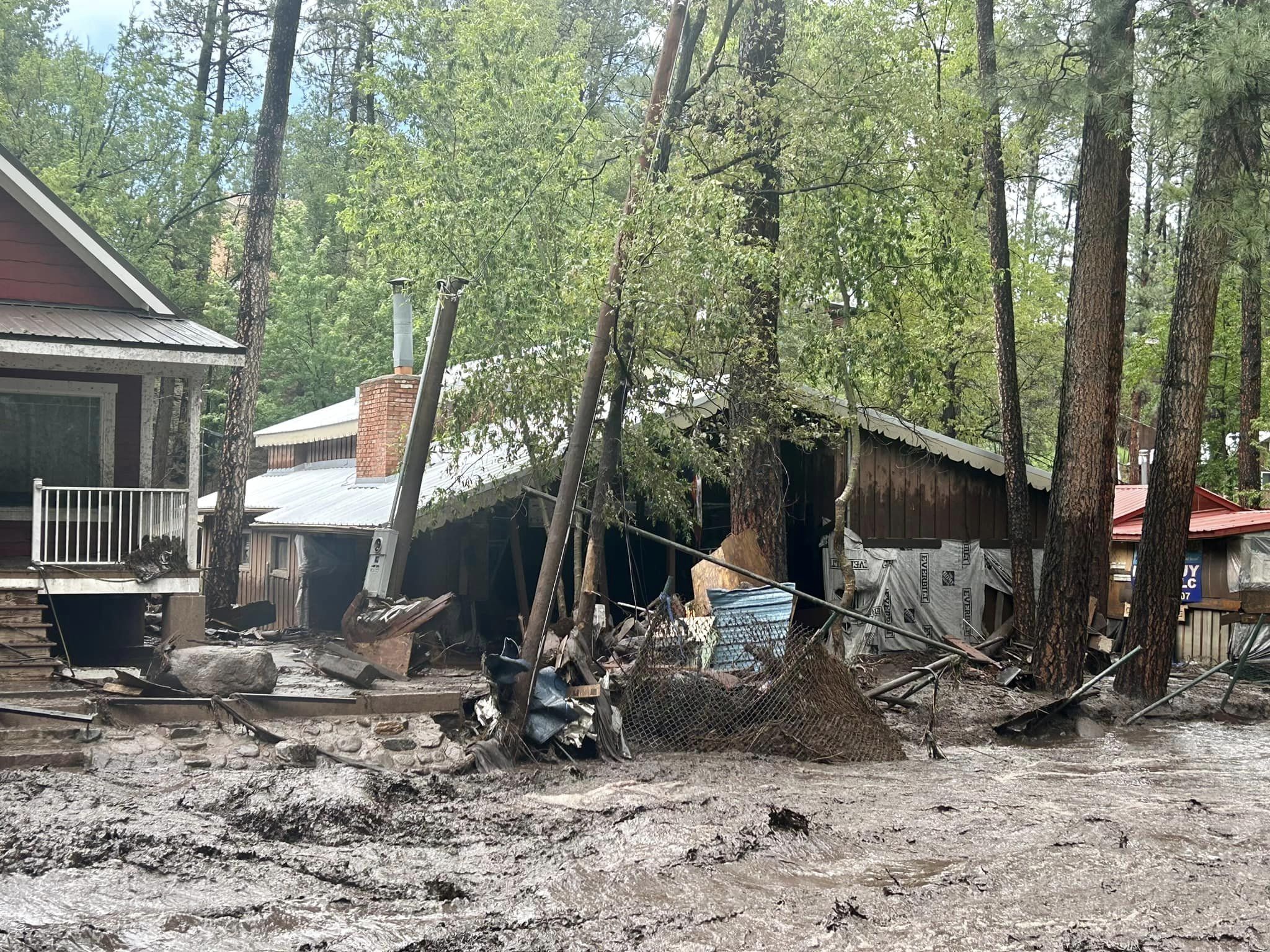 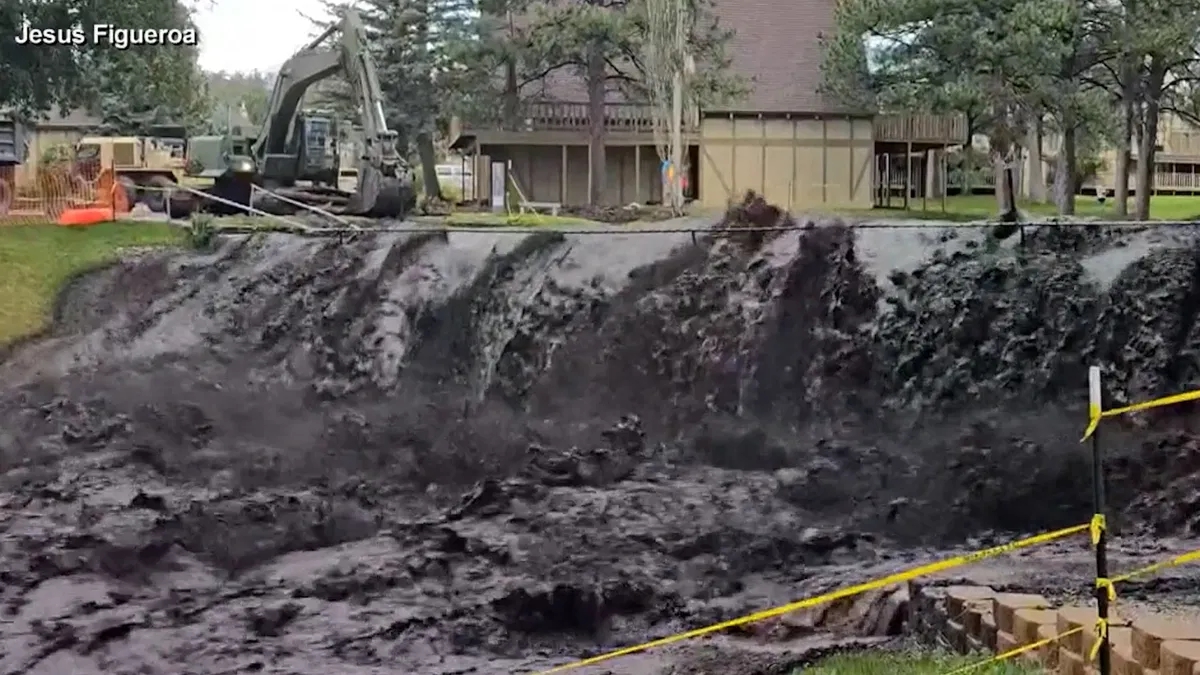 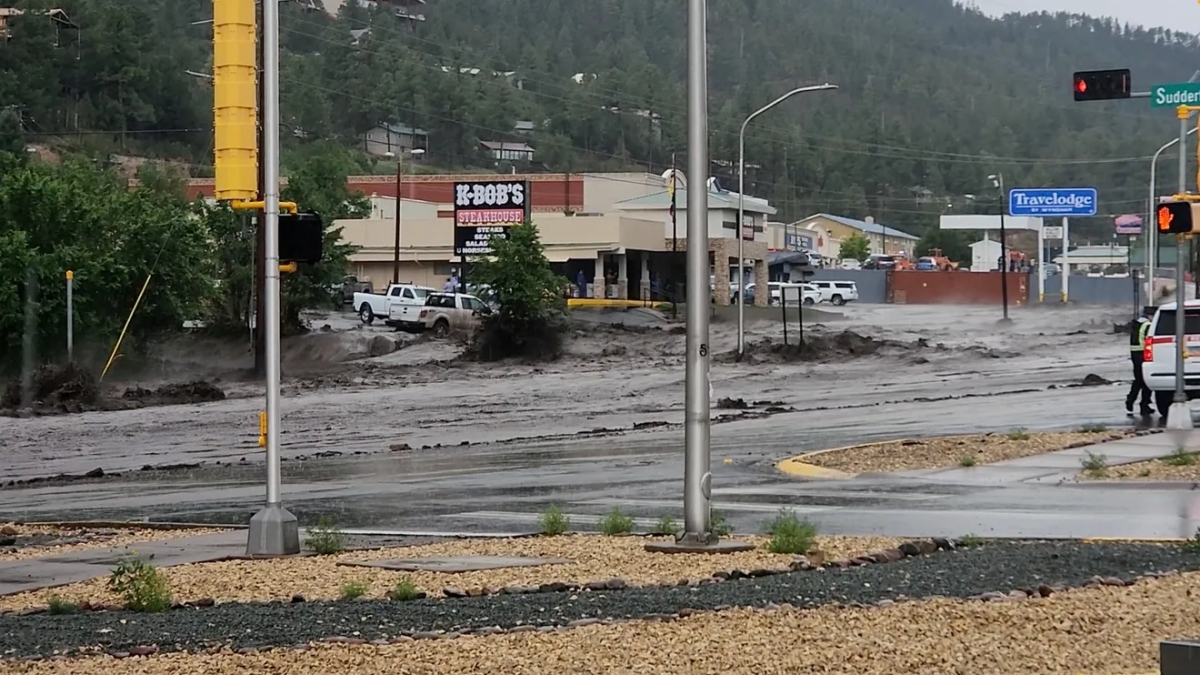 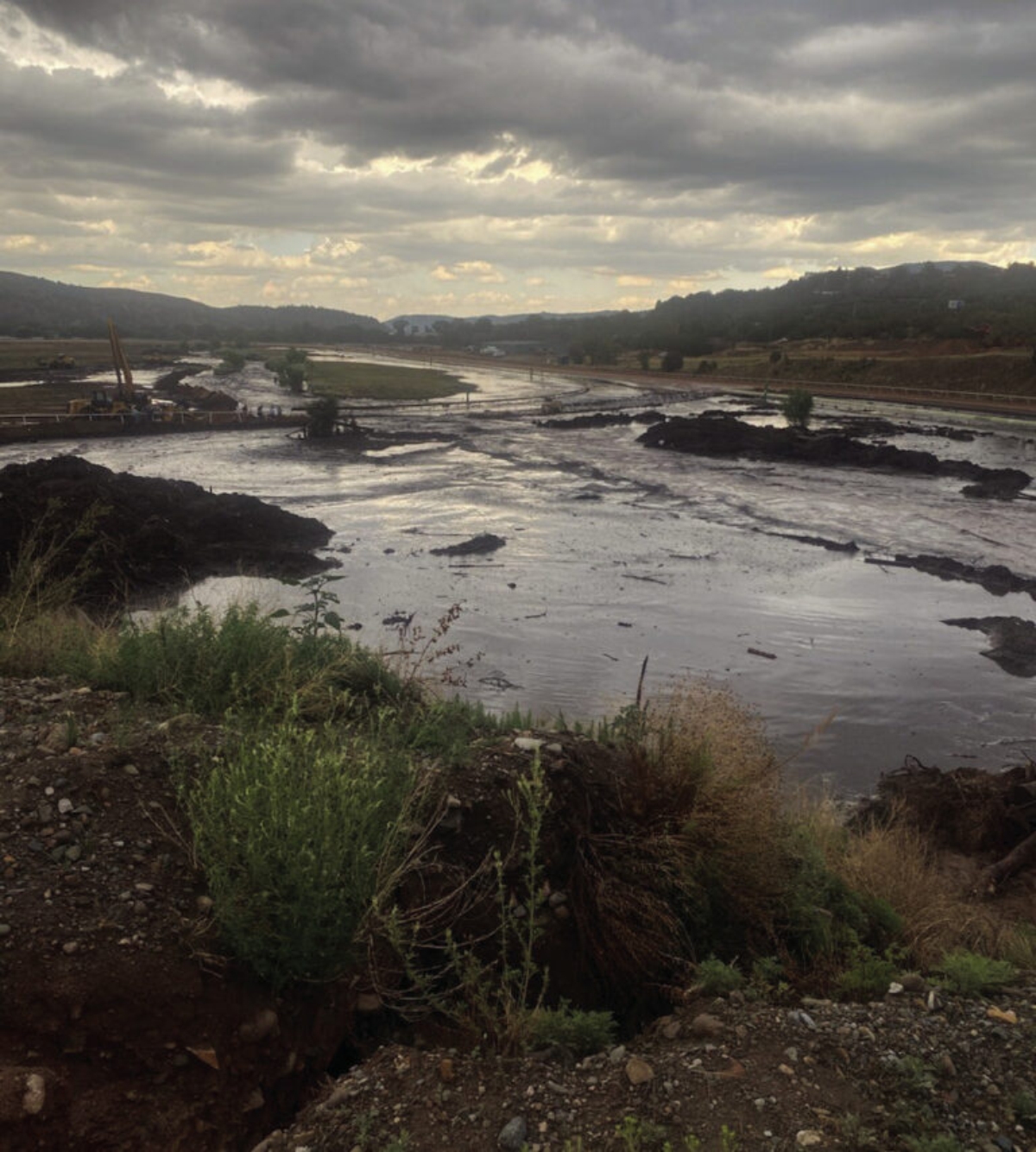 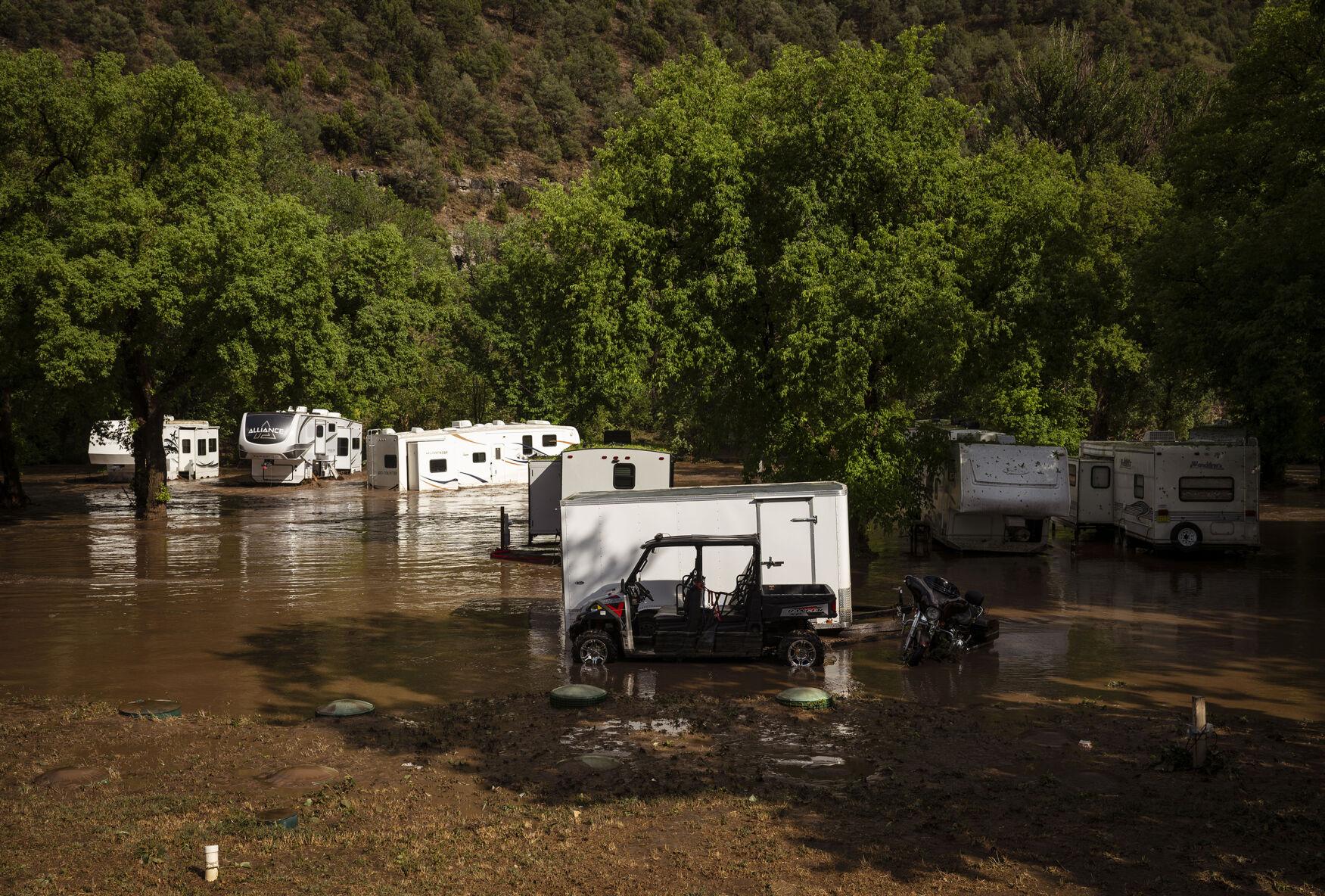 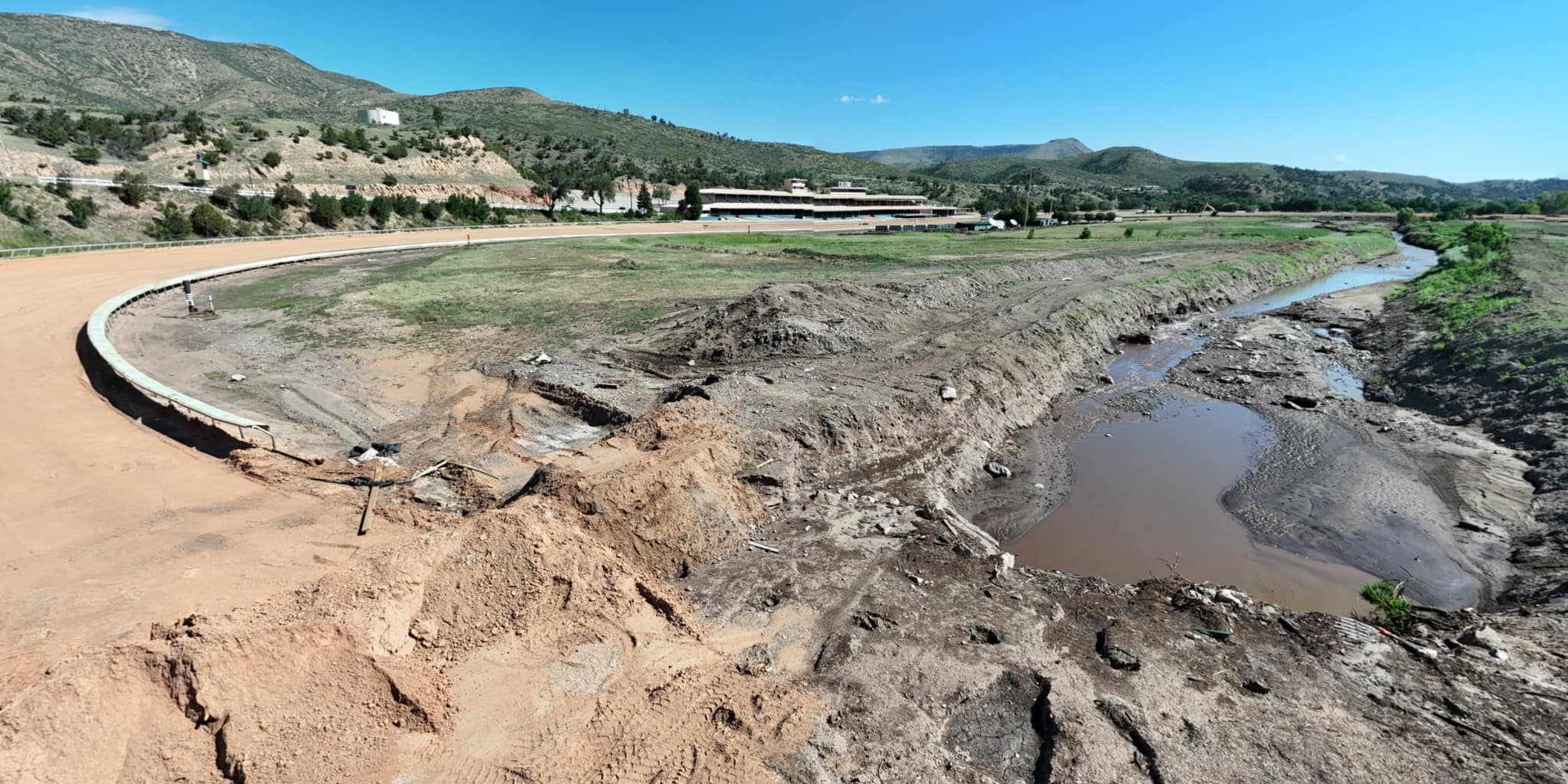 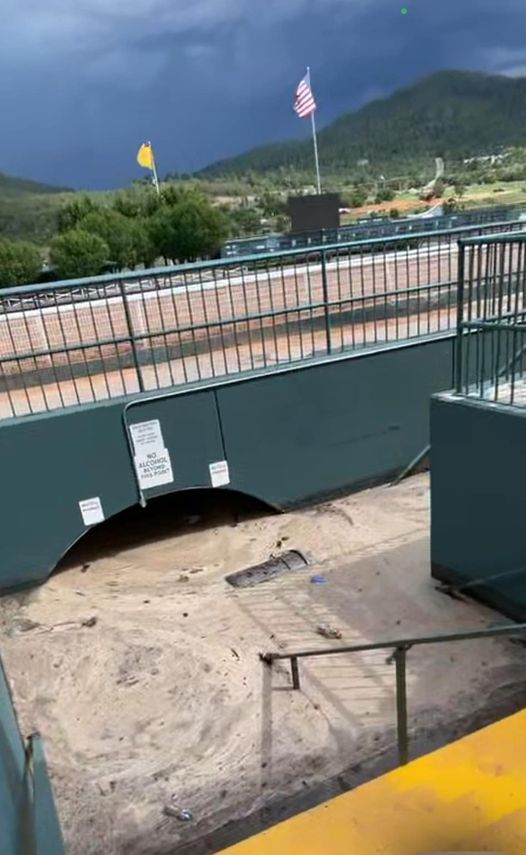 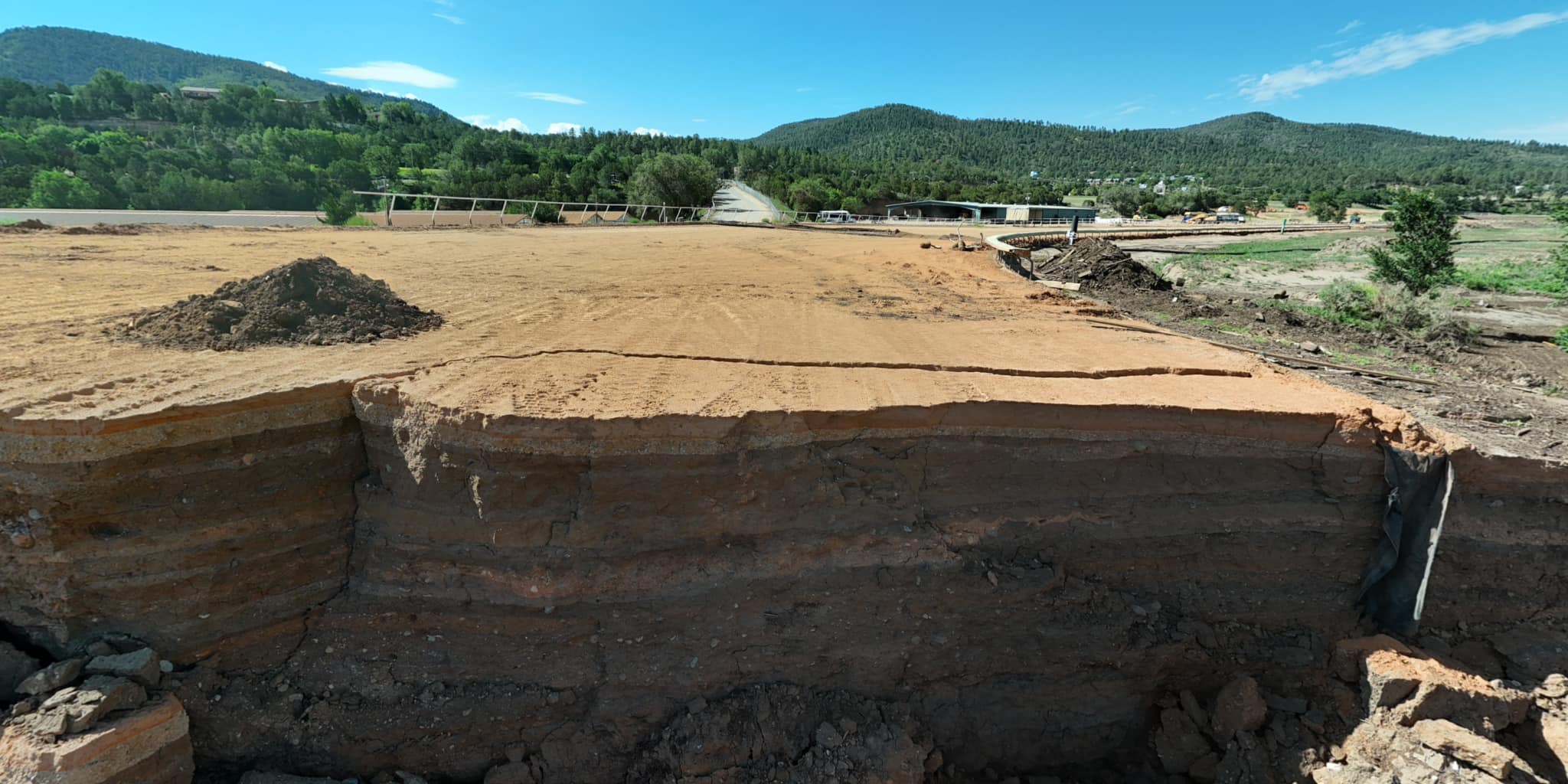 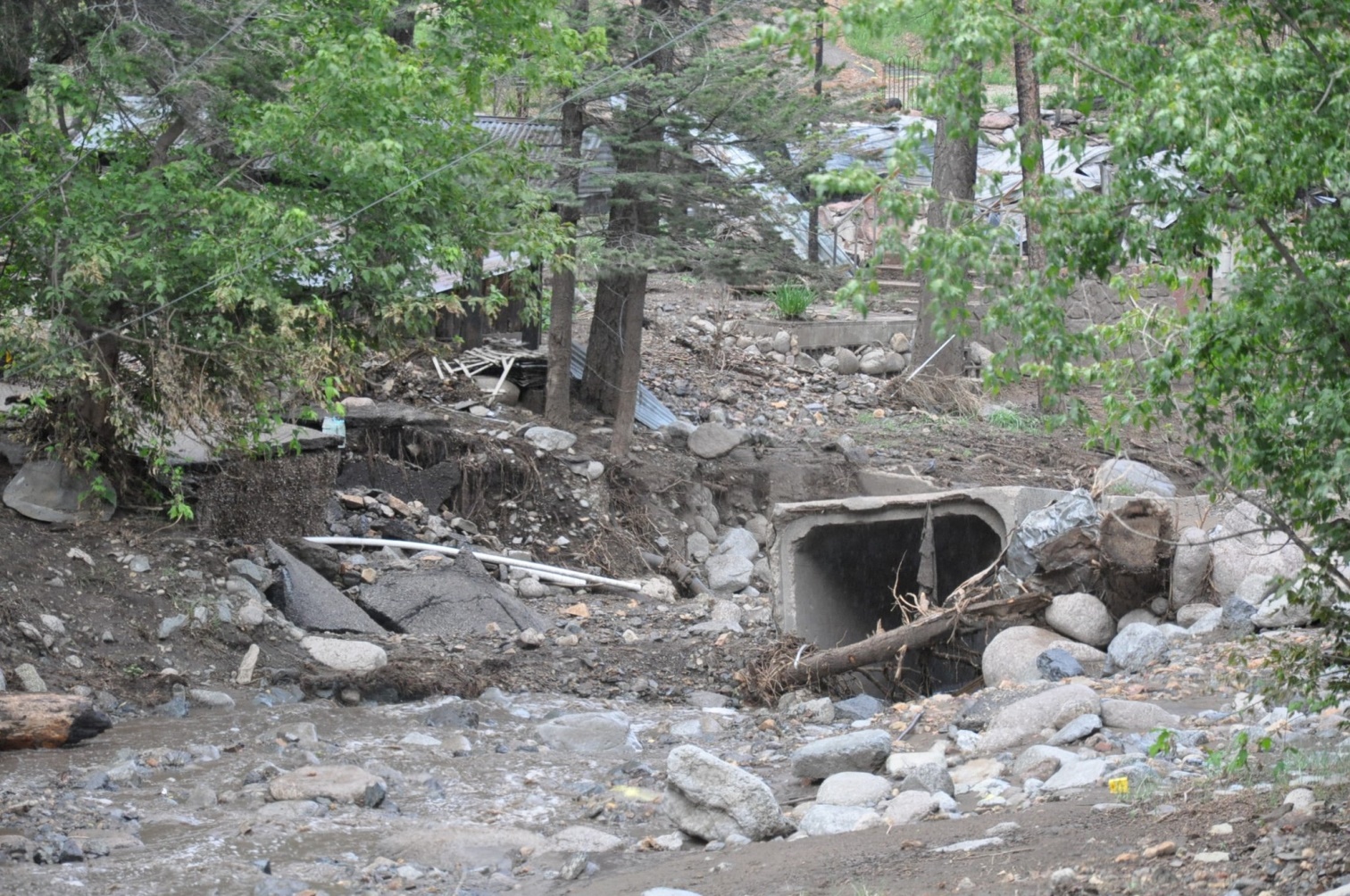 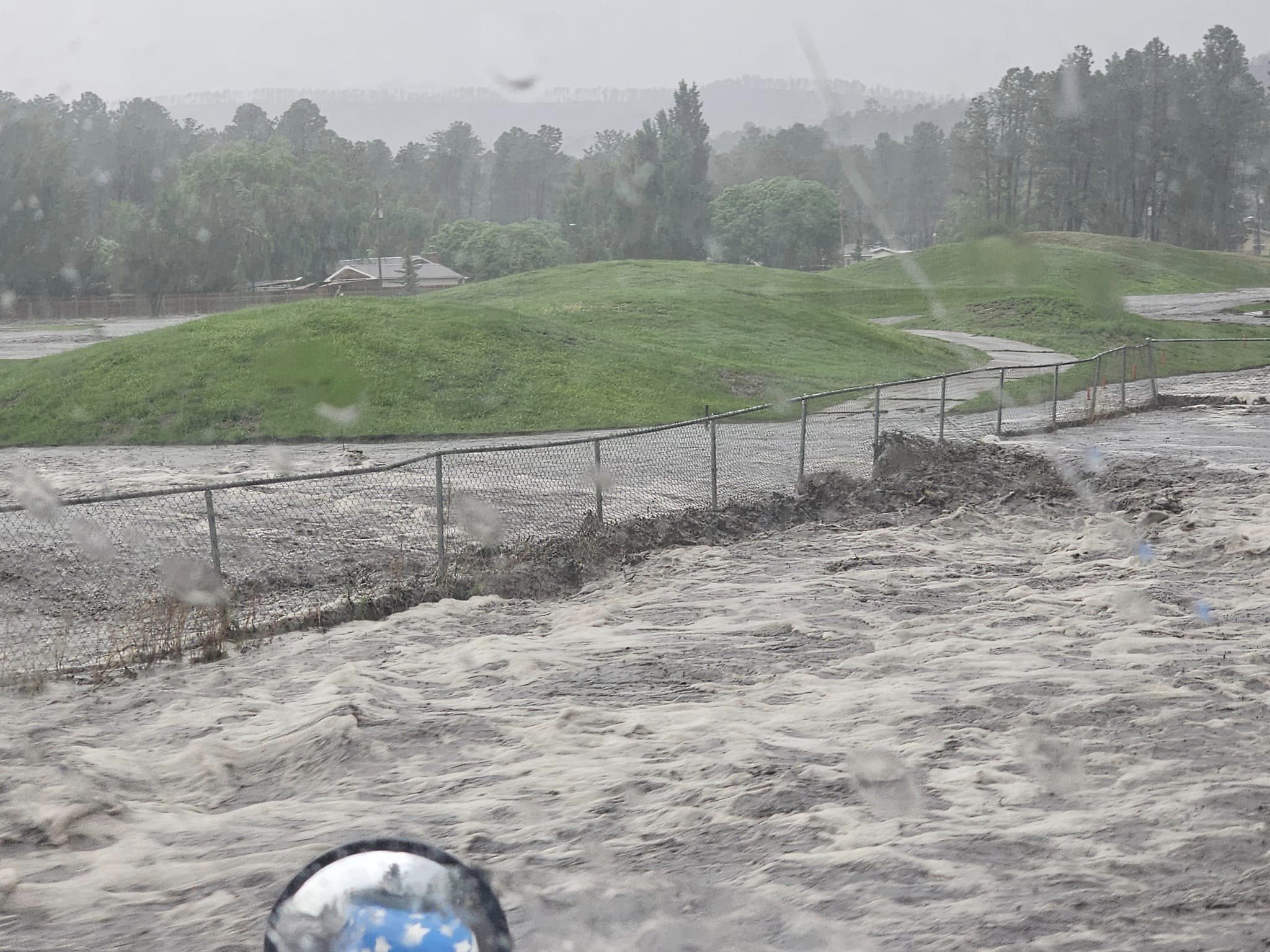 Ruidoso Area Summer of 2024
Blue 2 Fire – 7,532 Acres
South Fork Fire – 17,569 Acres
Salt Fire – 7,071 Acres
Combined Fire Acreage in Ruidoso Area – 32,172
Containment Date: July 15, 2024
South Fork Fire: 
1391 Structures Destroyed including 973 Homes
197 Structures Damaged
Unexpected Impacts
Ruidoso Downs Race Track moved race meet to Albuquerque
Midtown Merchants report sales down 80-90%
Loss in gross receipts taxes
Budget impacts due to loss of tax base
Start of school delayed with new flood potential protocols in place
Emotional and Financial Stress
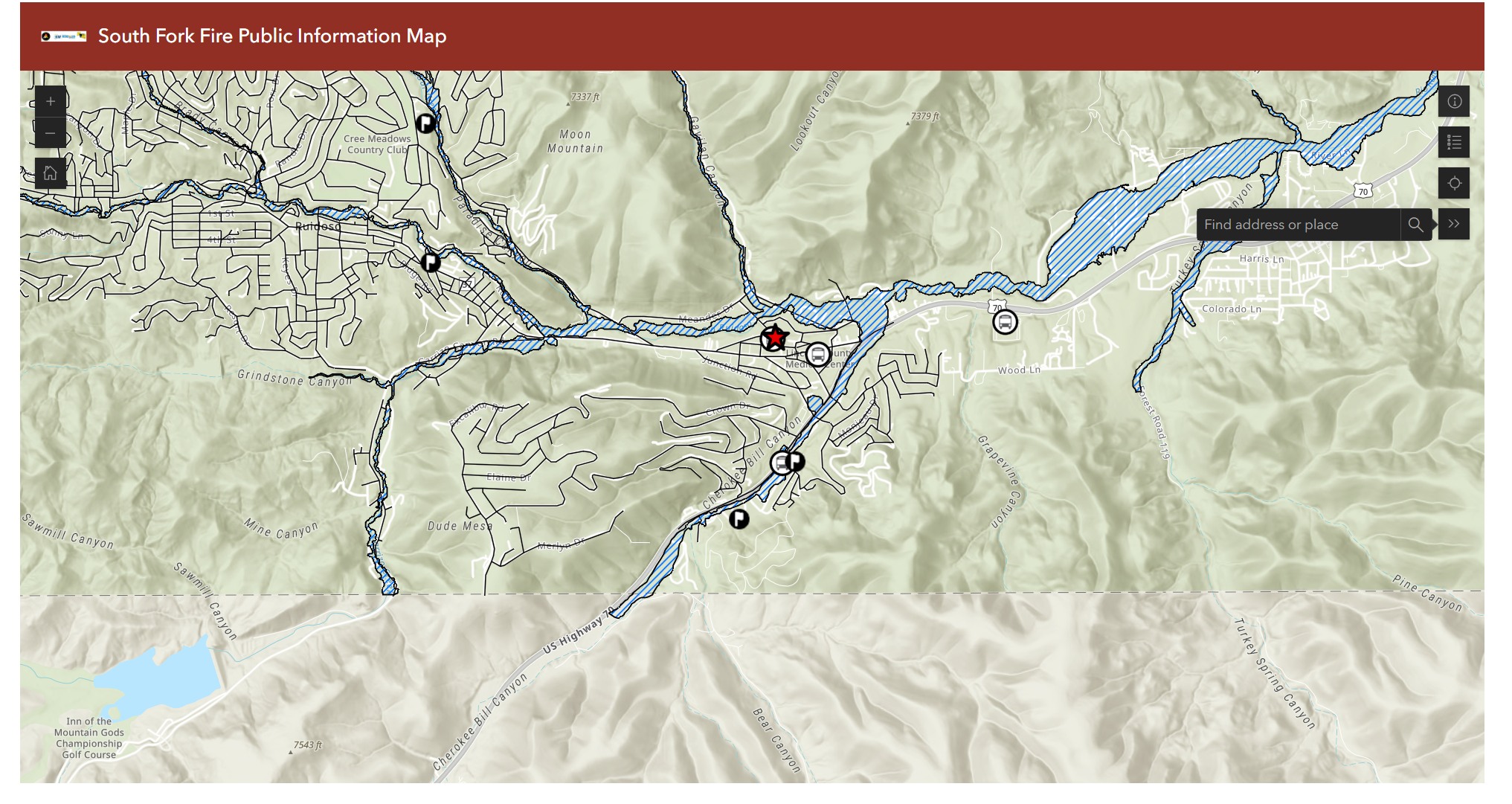 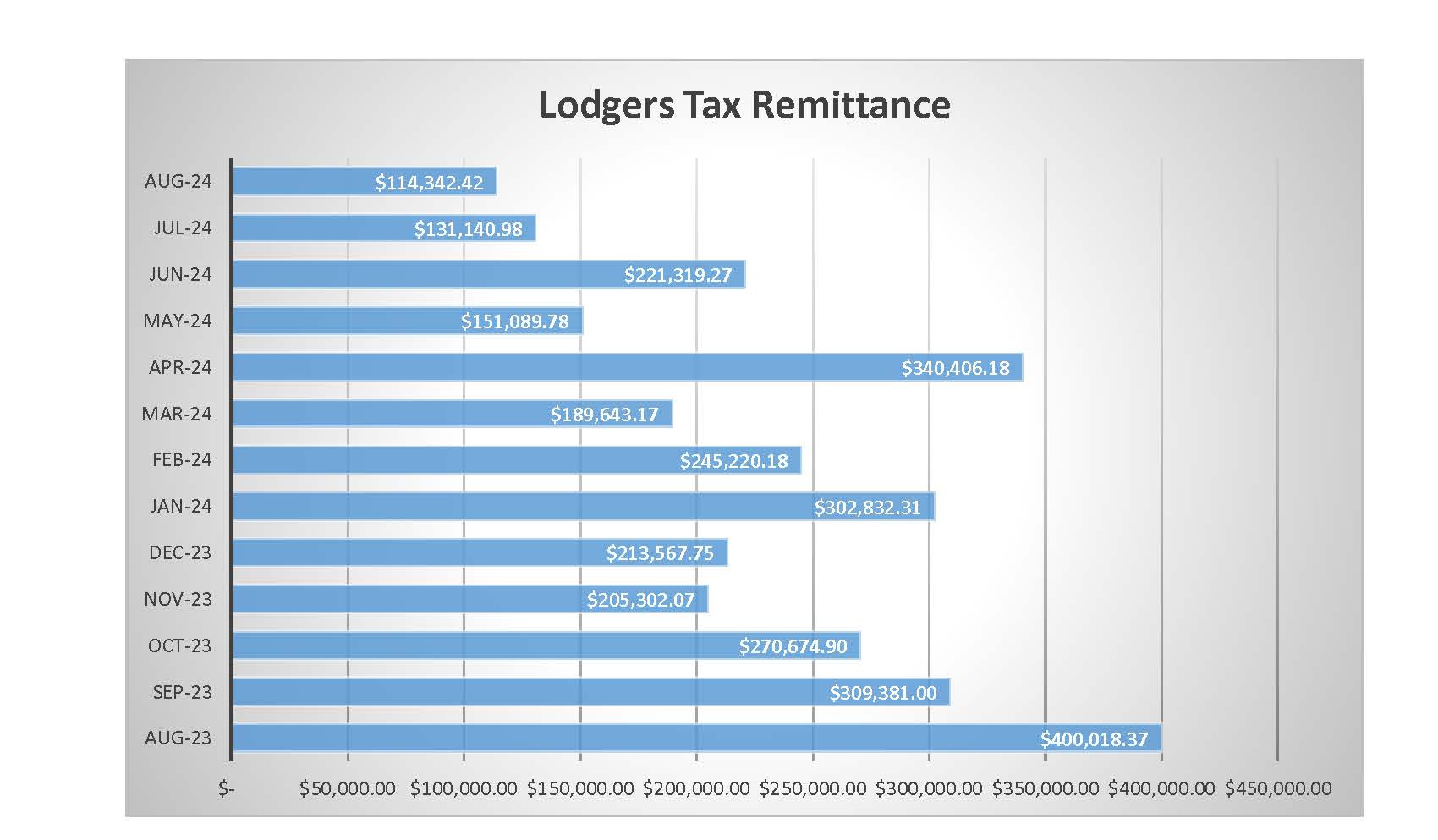 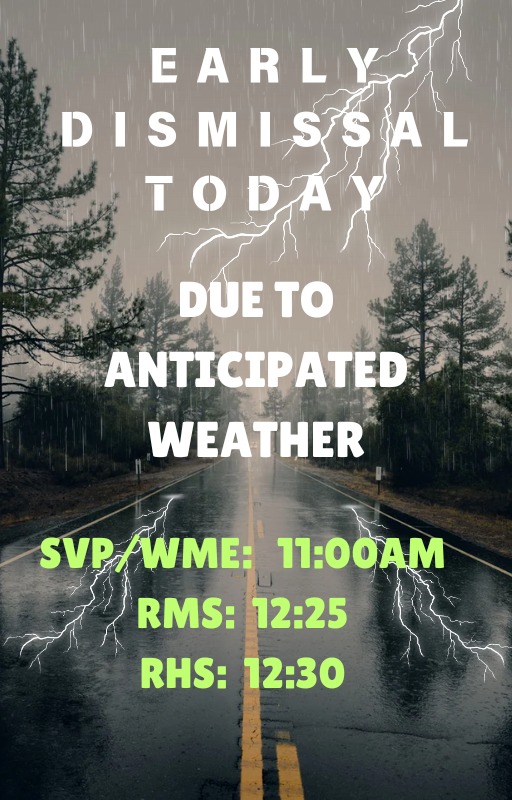 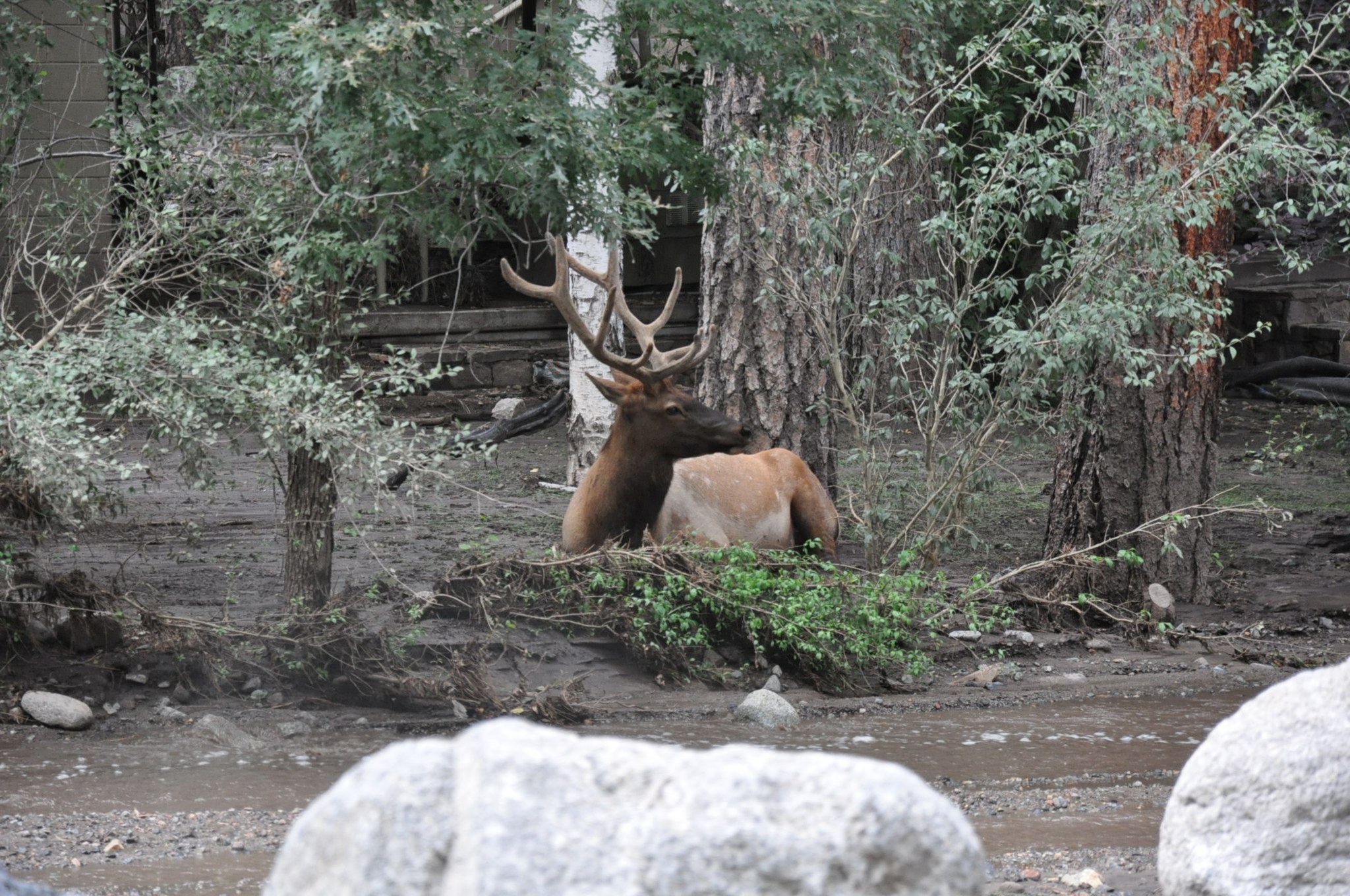 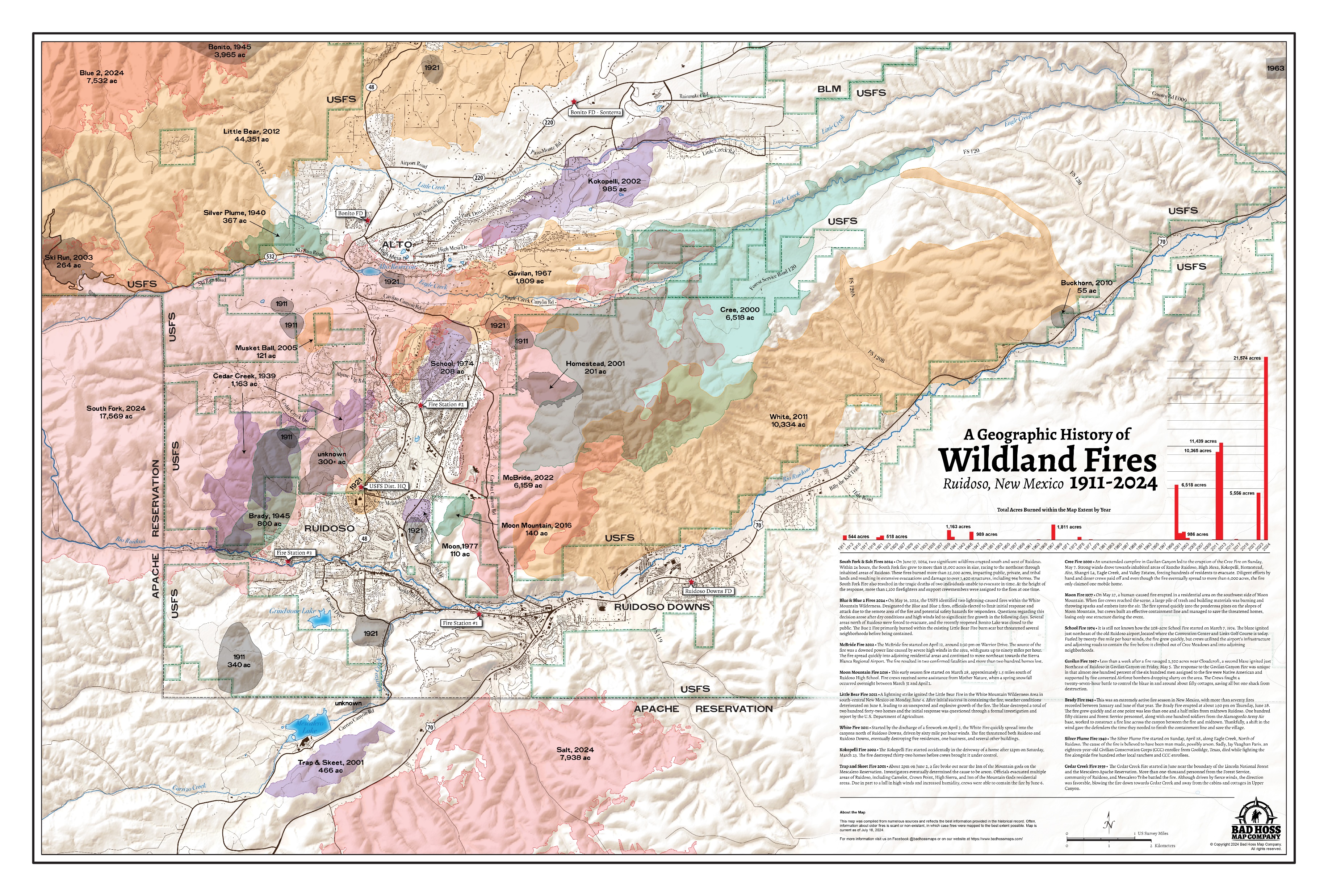 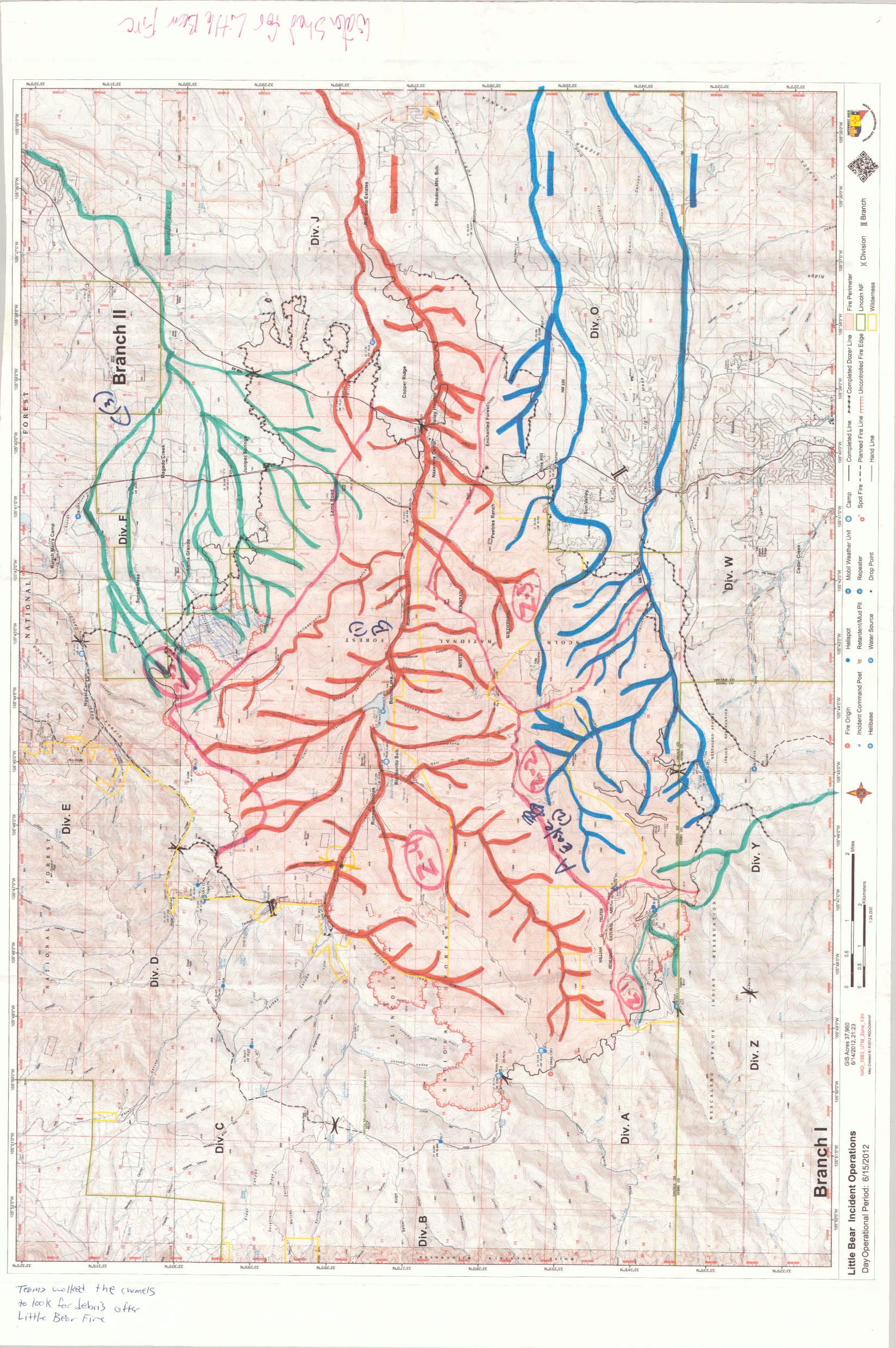